Online инструменты для подготовки к ЕГЭ 
по английскому языку 

Апальков Валерий Геннадиевич
кандидат педагогических наук
старший методист ОЧУ «Газпром школа»
практический психолог | коуч ICF
Программа вебинара
Повестка дня

Психологические особенности современного подростка – основа успешного развития
Онлайн инструменты и актуальные учебные пособия в работе учителя
Как поддержать ученика перед ЕГЭ?
Современный подросток: 
психологические особенности
Кризис подросткового возрастаПсихоэмоциональное развитиеОбщениеВниманиеПамять
Современный подросток: 
психологические особенности
Цифровое (сетевое, Интернет) поколение (Z)развитие трансактивной памяти эффект Googleклиповое мышление
Современный подросток: 
психологические особенности
Особенности современного подростка- проблемы в живом общении и социальном- взаимодействии- инфантилизация- прокрастинация- ослабление волевых процессов- особенности функционирования познавательных процессов
Современный подросток: 
психологические особенности
Клиповое мышление- обрывистость инфопотока- алогичность- разнородность поступающей информации- высокая скорость переключения между фрагментами информации- отсутствие целостной картины восприятия- многозадачность
Современный подросток: 
психологические особенности
Последствия КМ- неспособность целостно воспринимать информацию- трудно системно мыслить- сложно структурированно и логично излагать информацию- рассеянность- снижение устойчивости внимания- предпочтение визуальных символов текстовой информации- многозадачность- скорость всех процессов
Современный подросток: 
психологические особенности
Важные для нас выводы- современные подростки просто не имеют психологических ресурсов для длительного удержания внимания- в образовательной деятельности необходимо использовать сильные стороны особенностей современного подростка
Учебные пособия
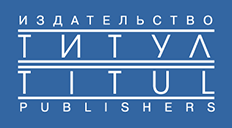 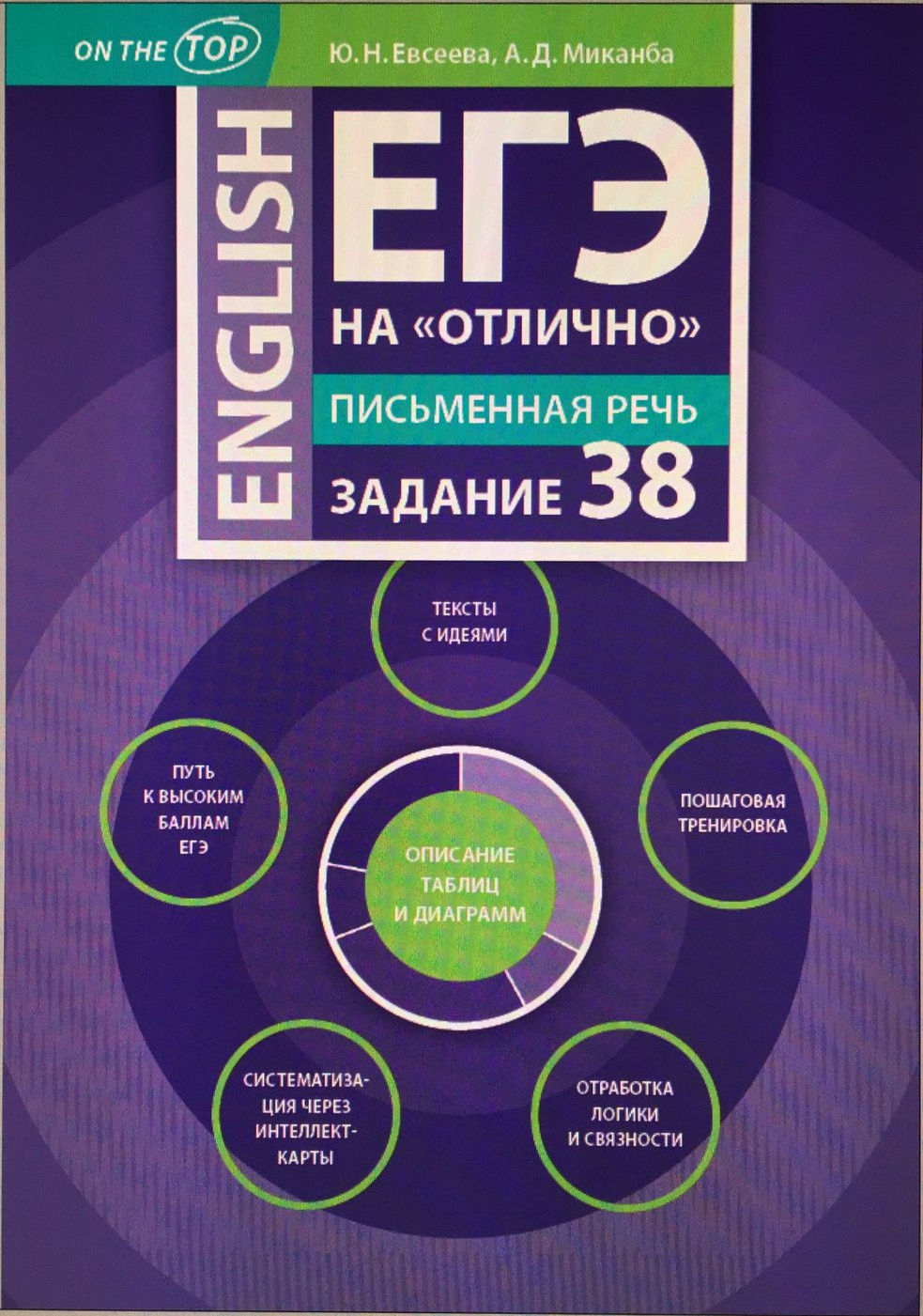 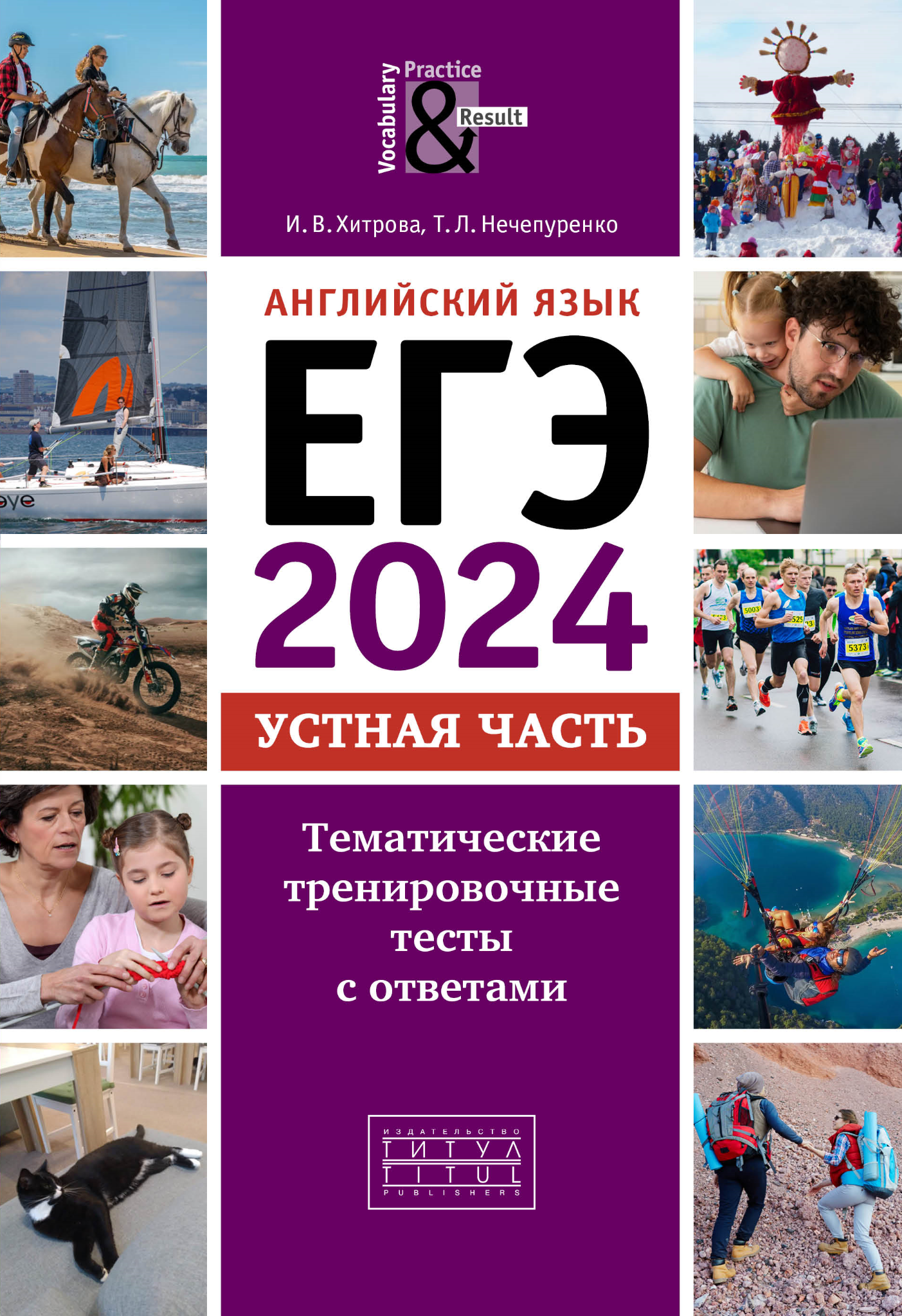 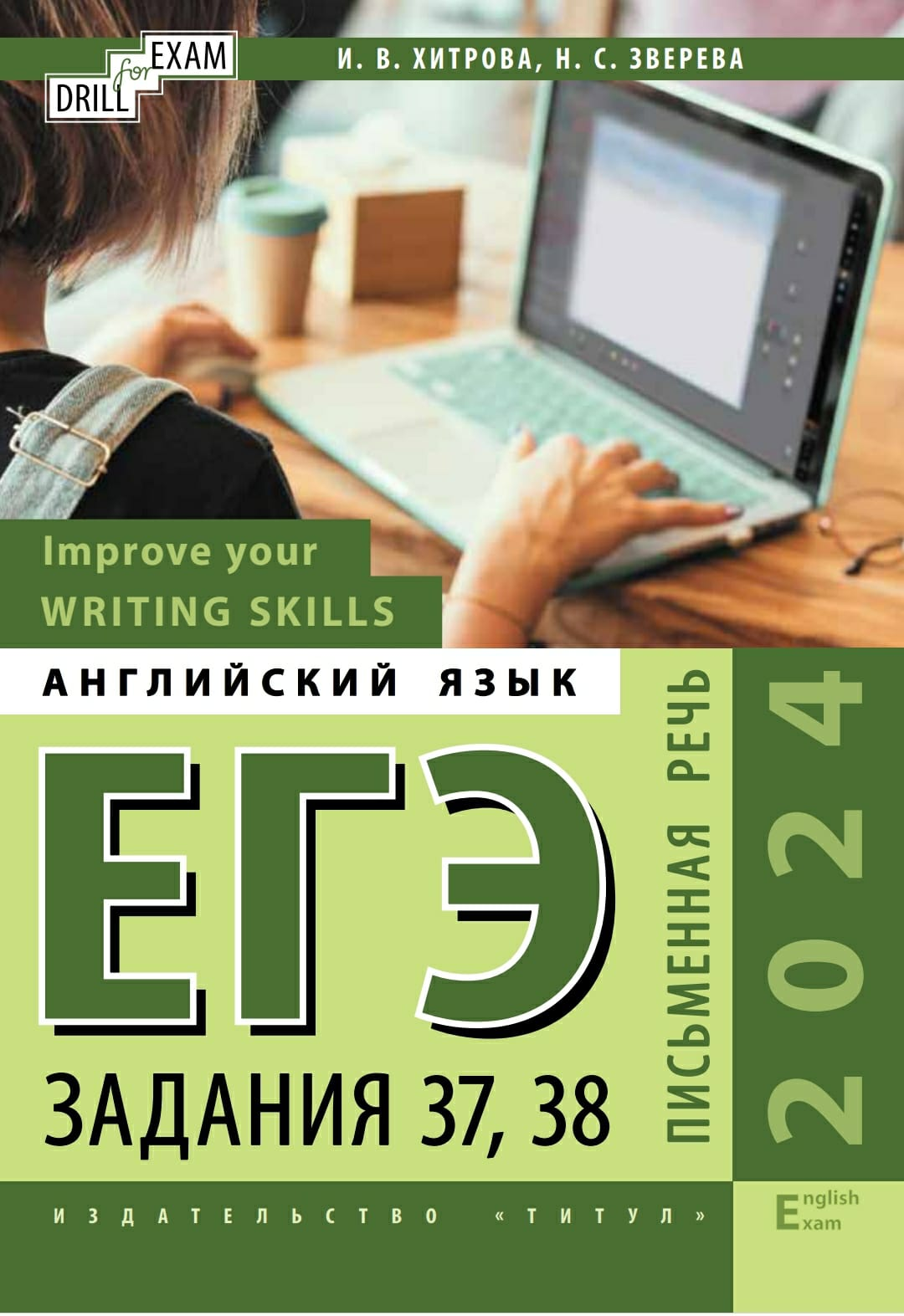 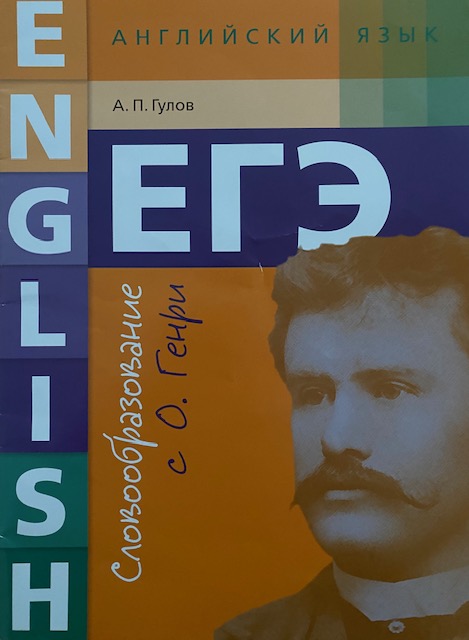 Online ресурсы
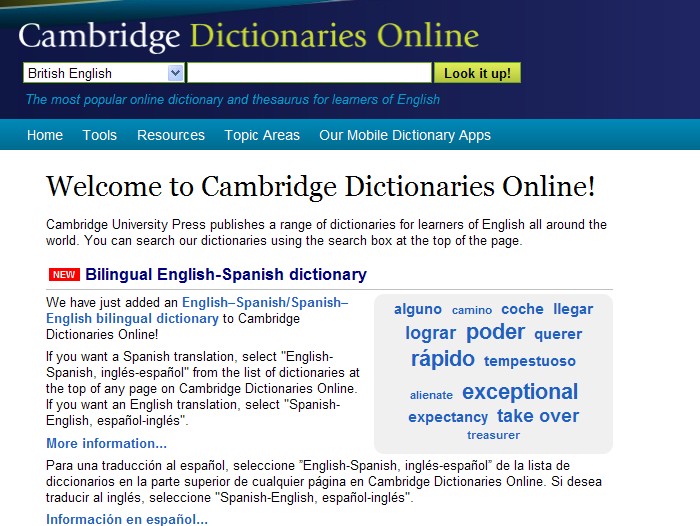 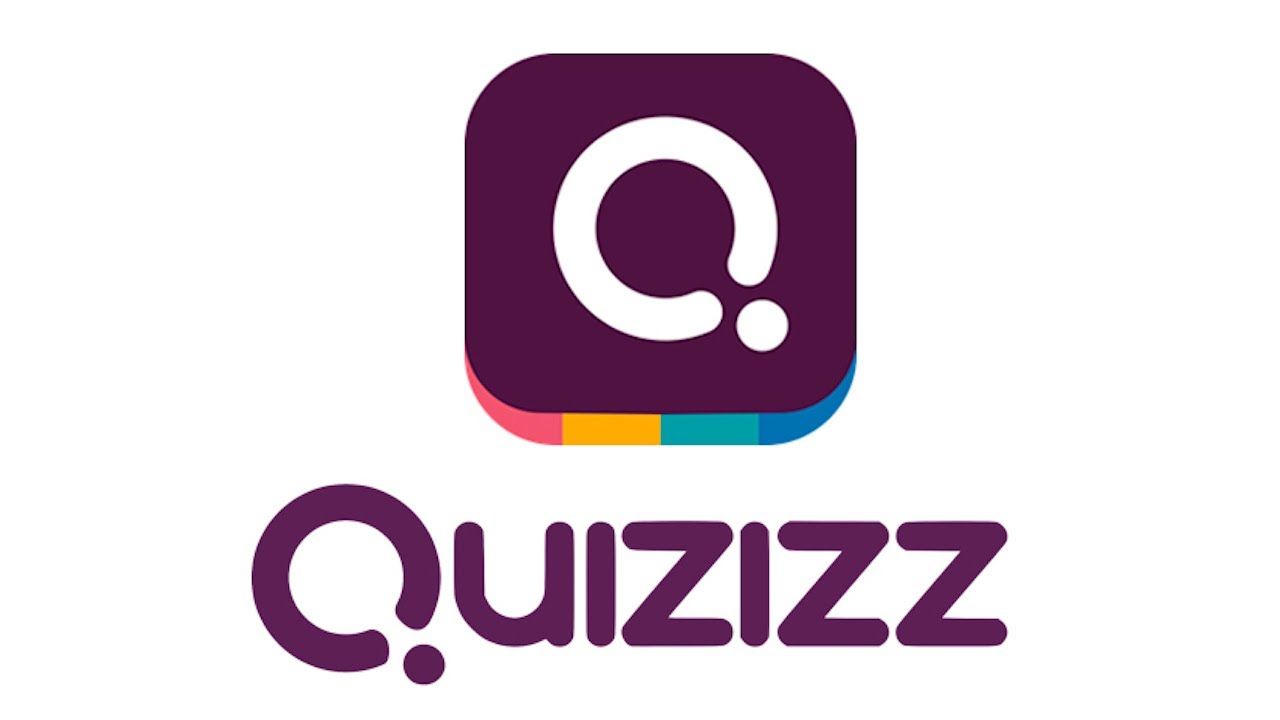 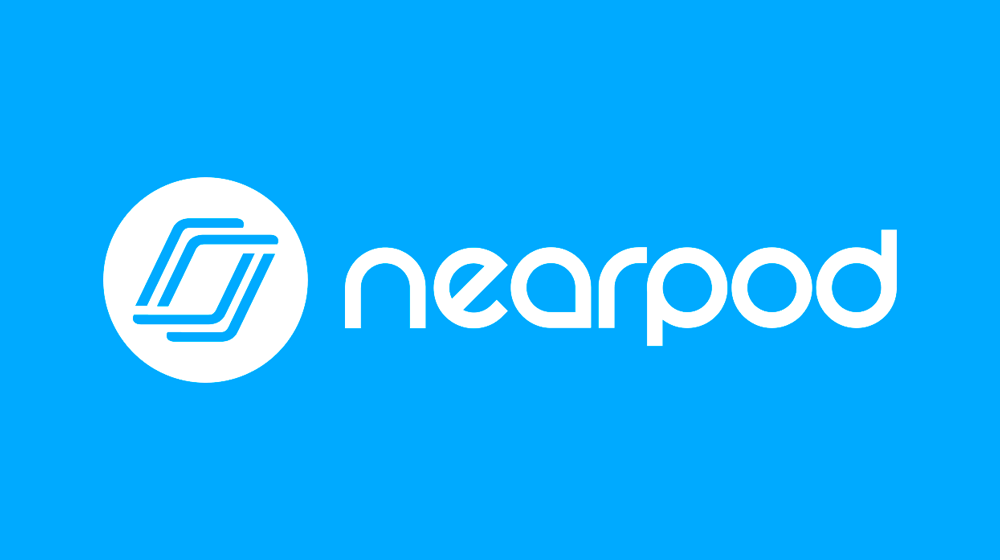 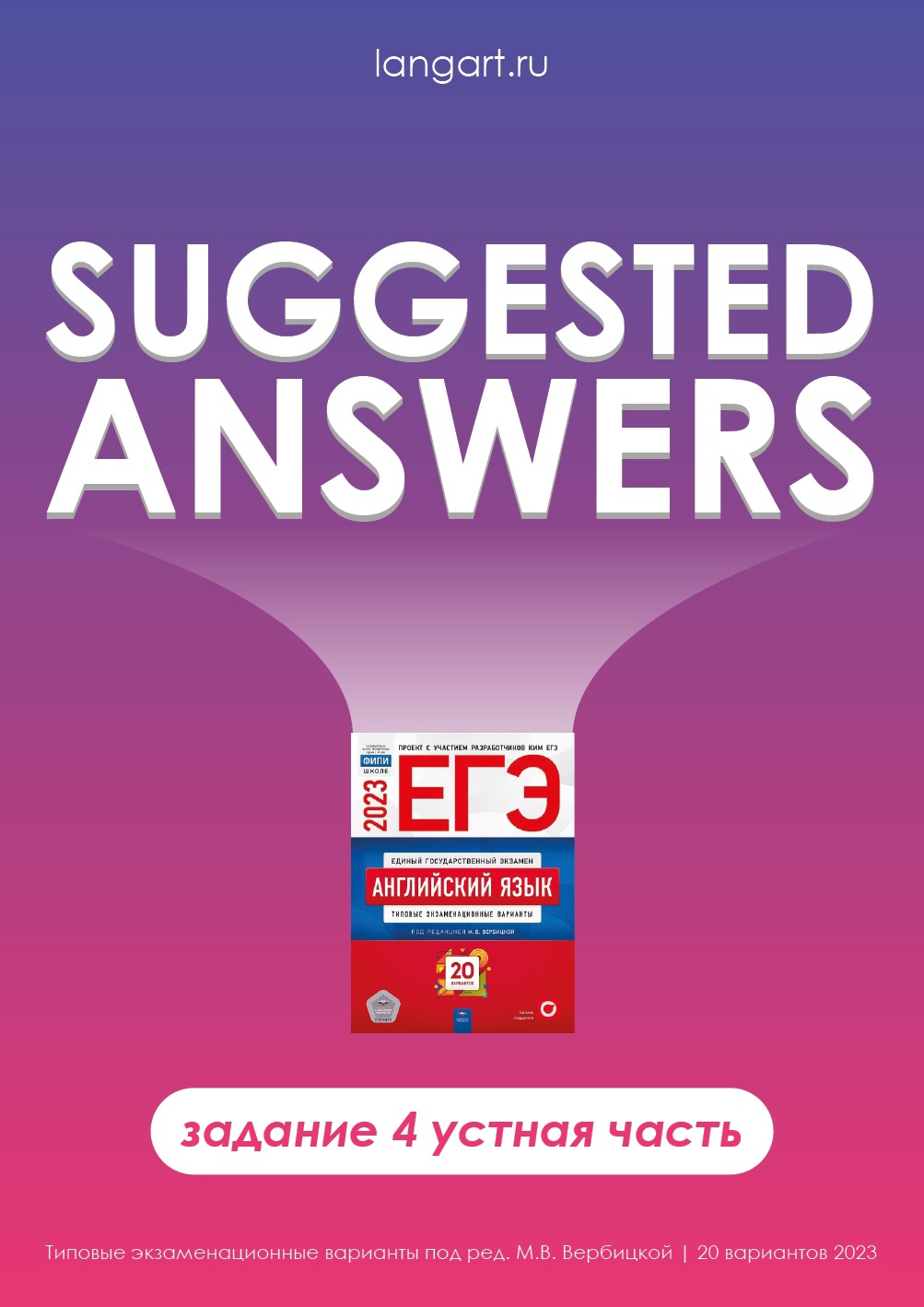 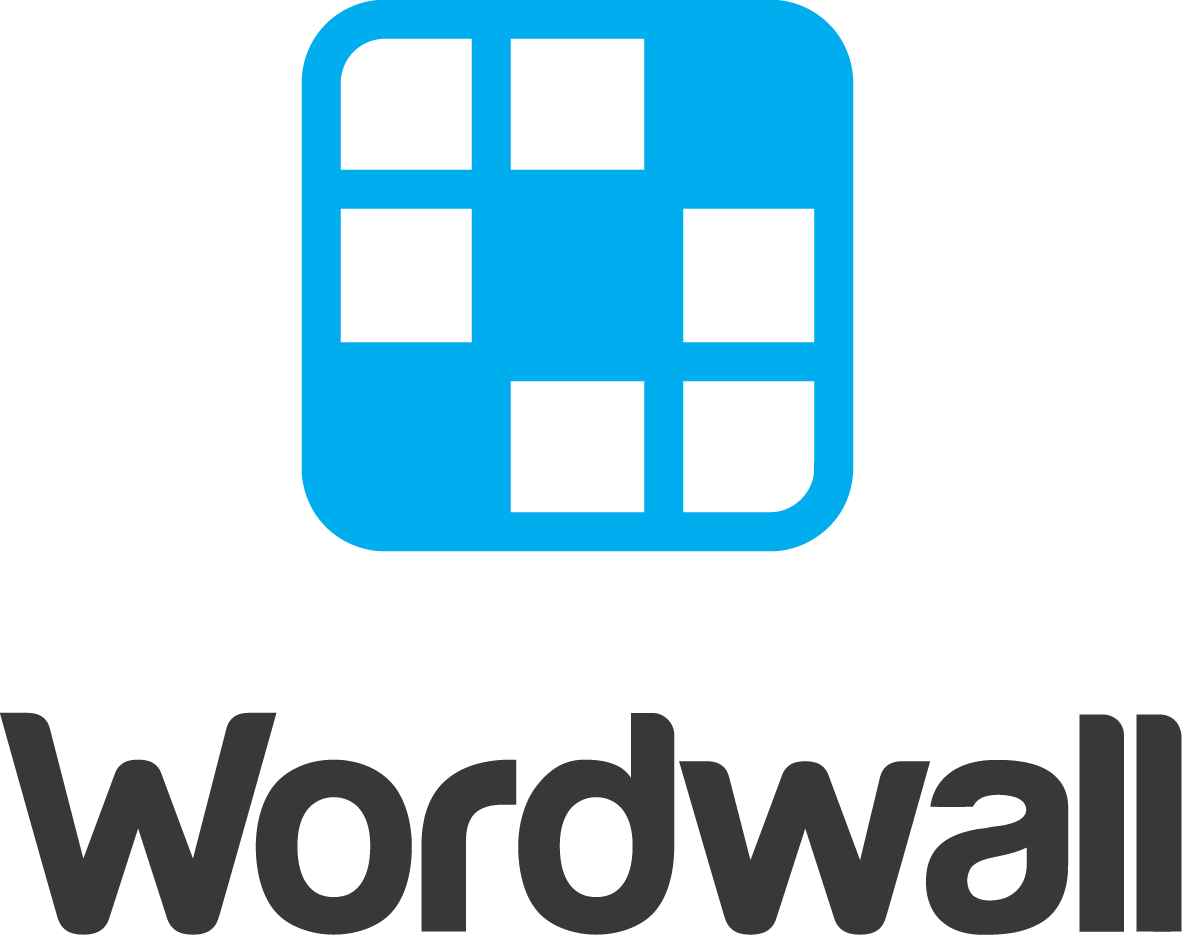 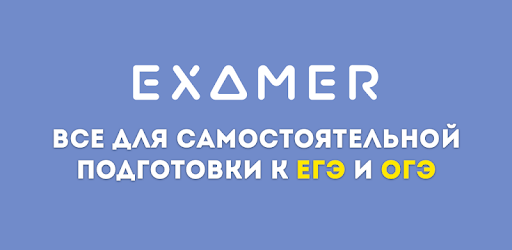 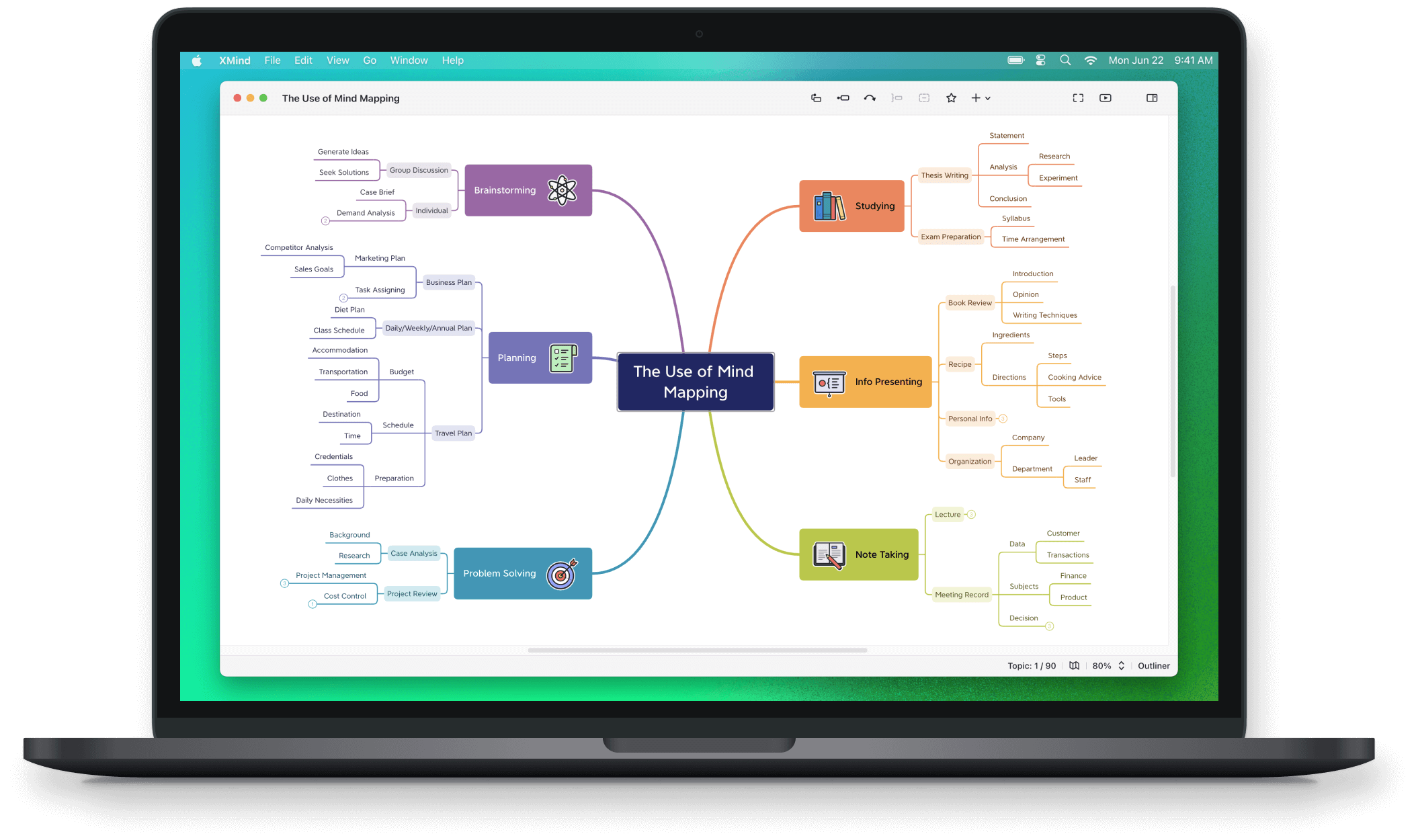 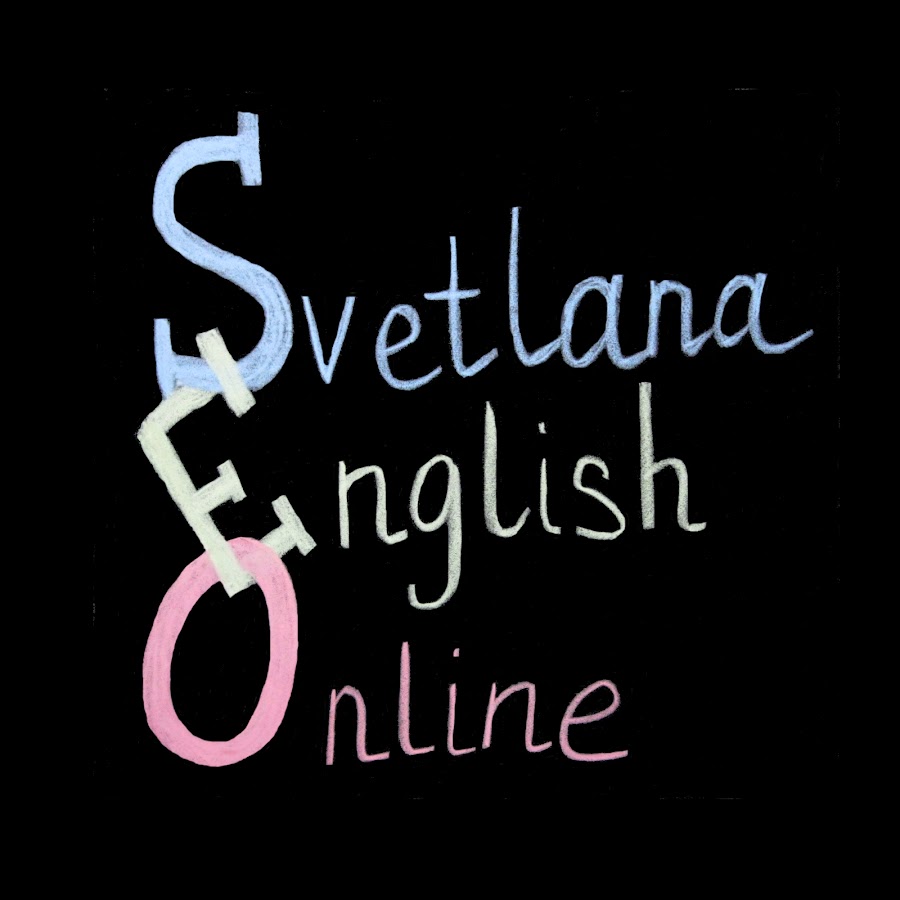 Quizziz.com
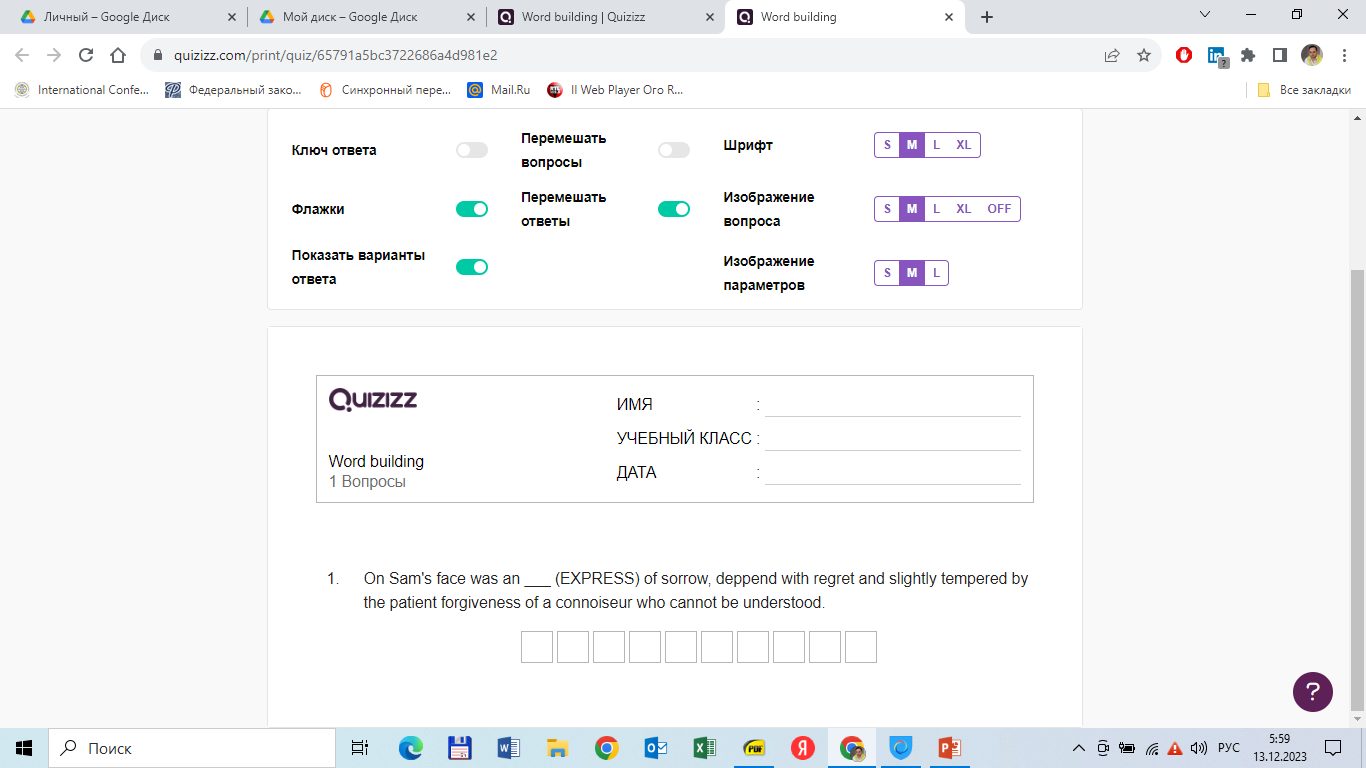 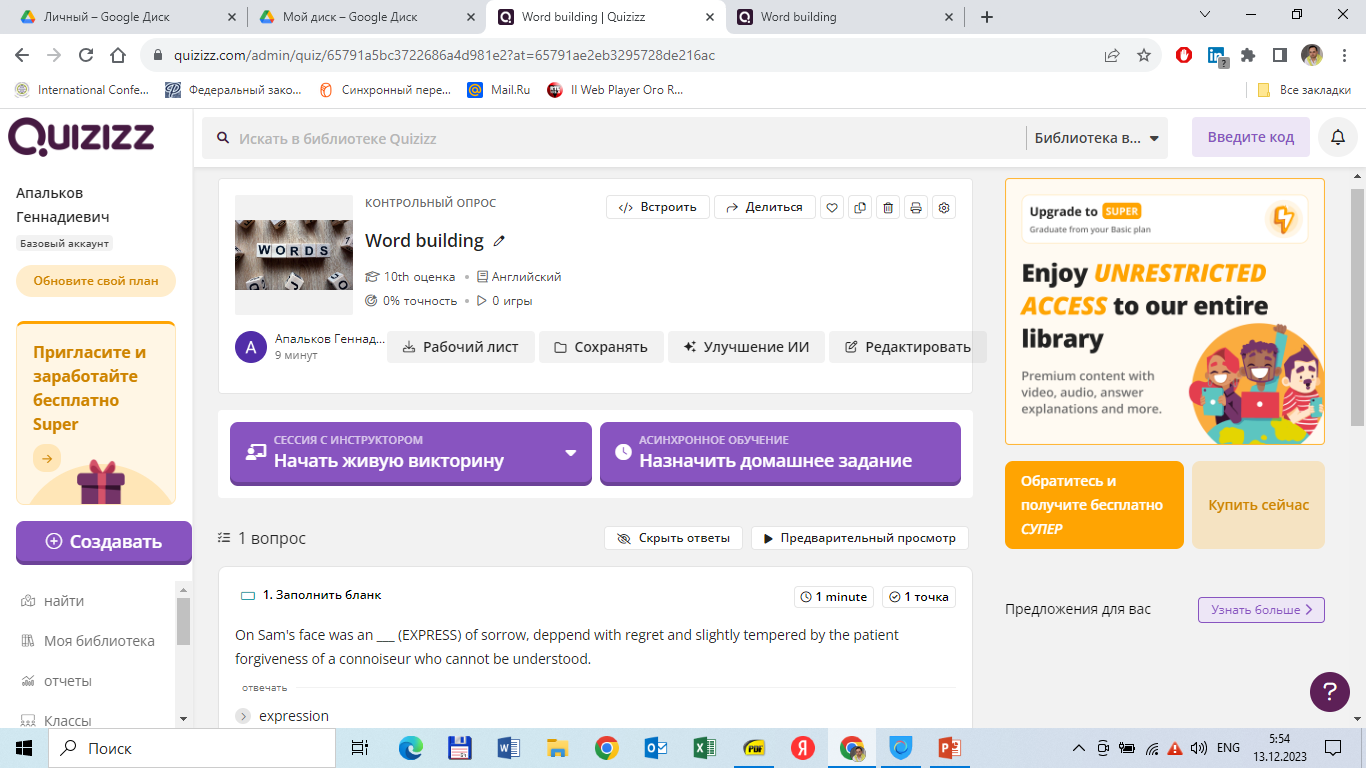 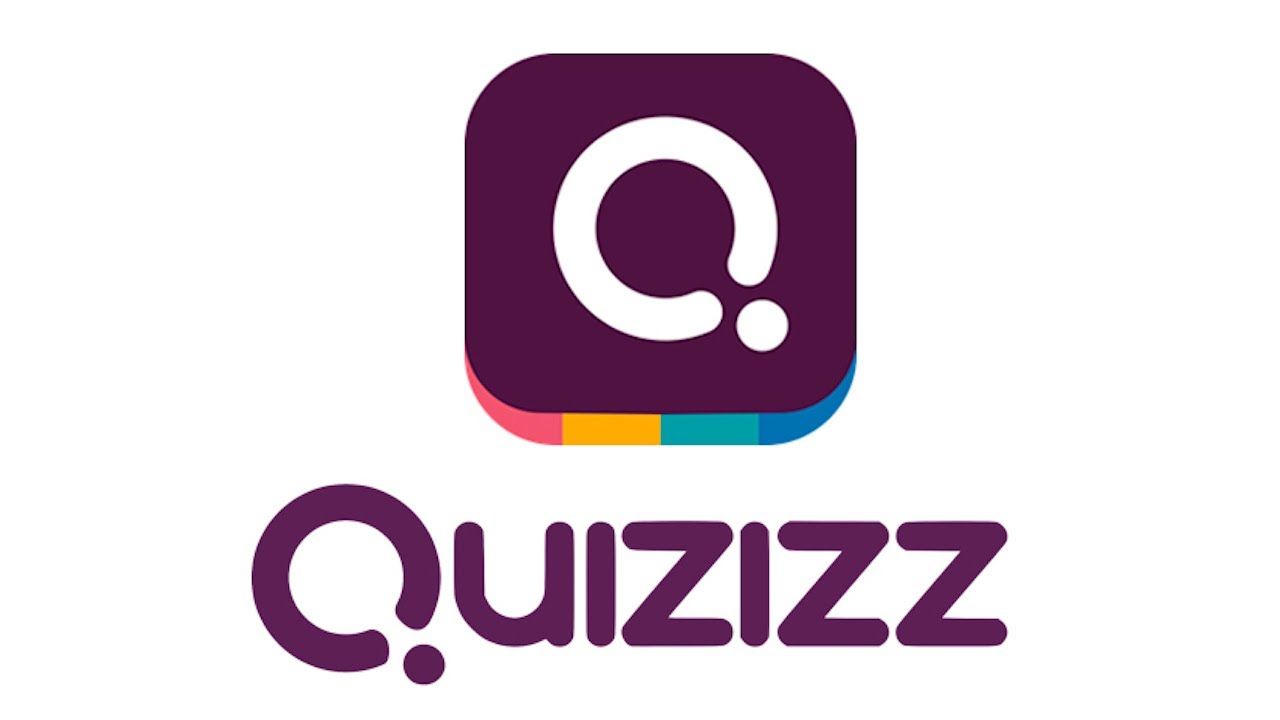 Создавать интерактивные упражнения 
Менять формат упражнений 
Выполнять задание в режиме здесь и сейчас, или назначить в качестве ДЗ
Работа с лексикой
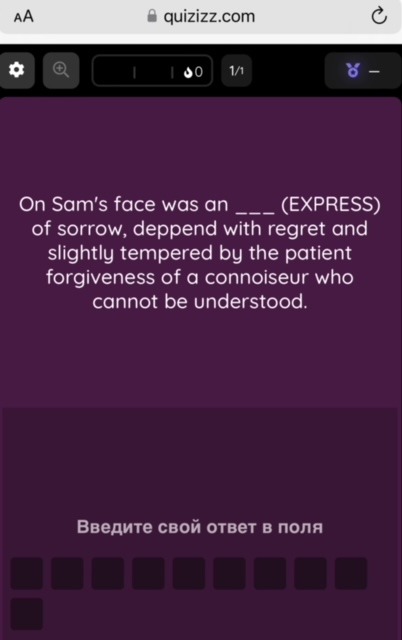 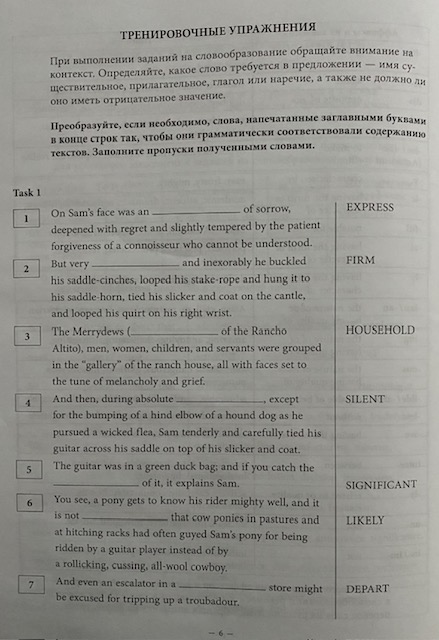 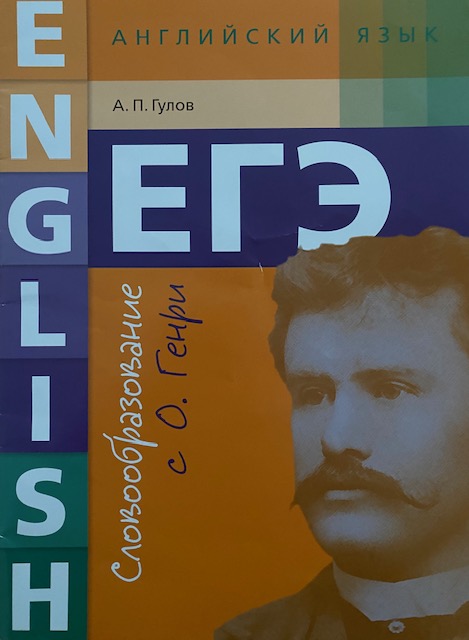 Письмо: 37, 38
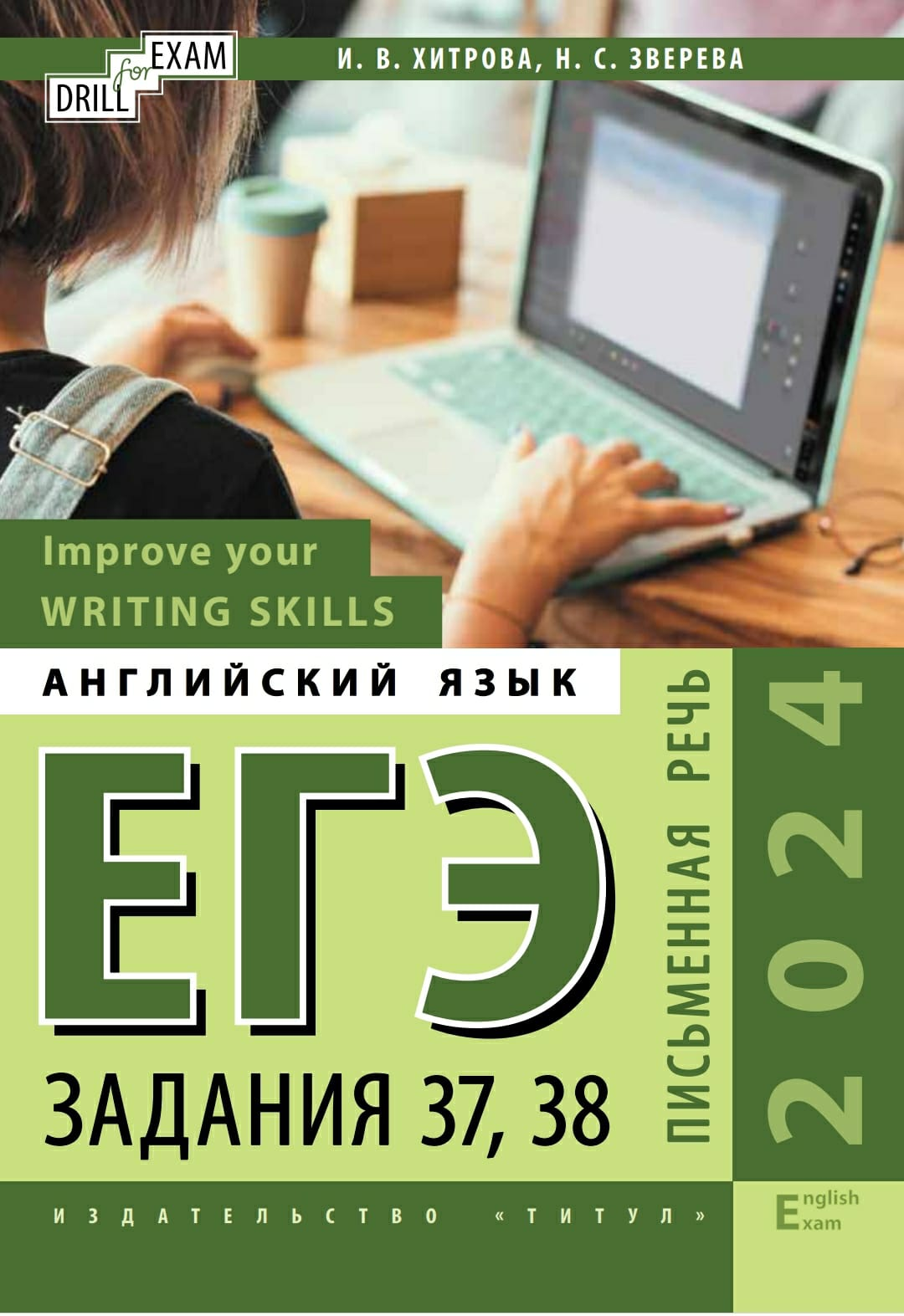 Четкая структура
Логика 
Последовательность
Глубокая проработка
Качество 
Экспертность
Содержание
Четкая структура
Логика 
Последовательность
Глубокая проработка
Качество 
Экспертность
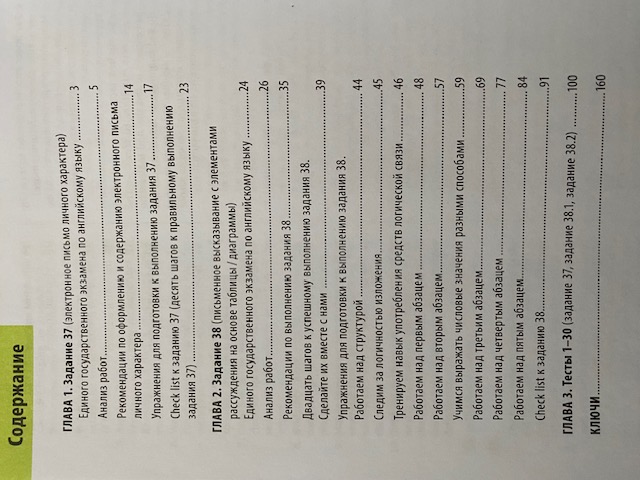 https://wordwall.net/ru
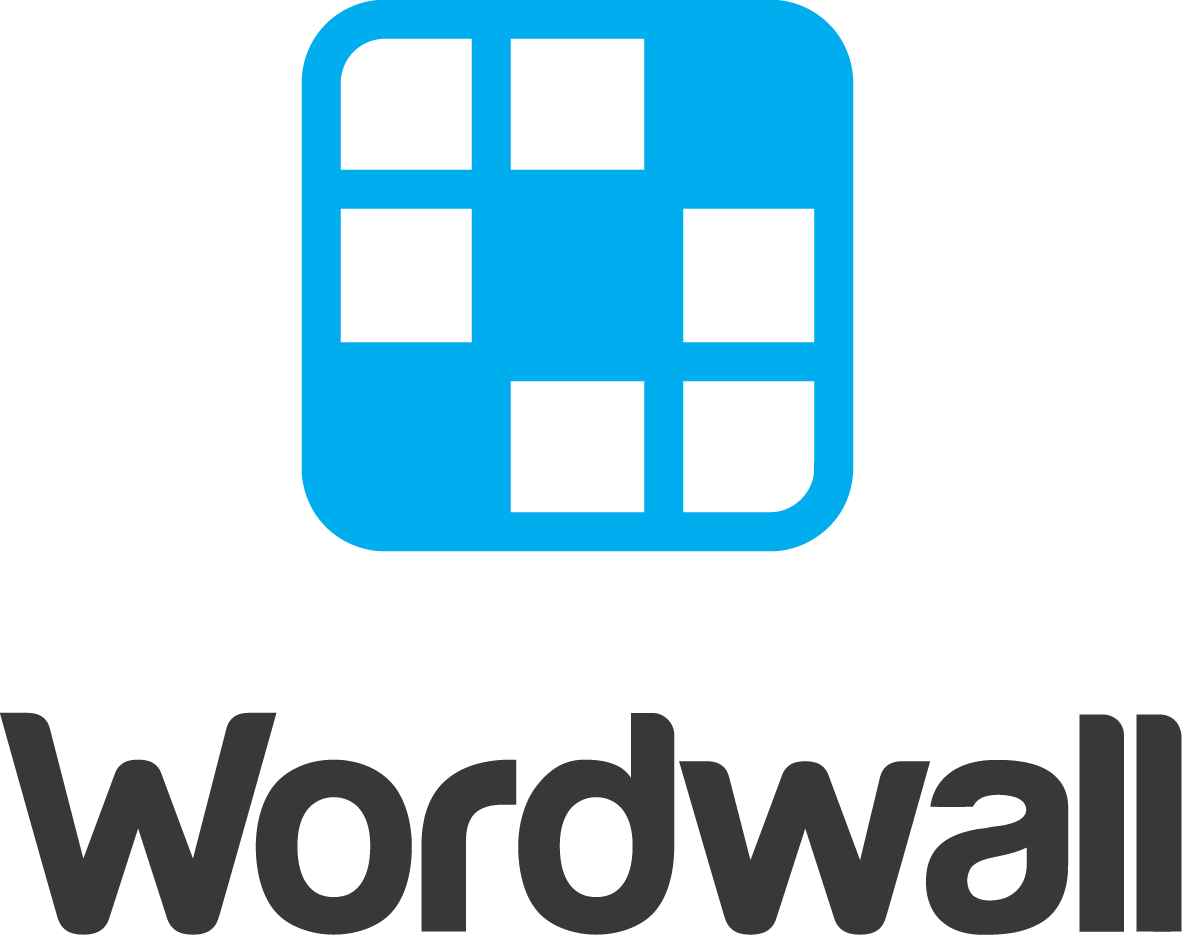 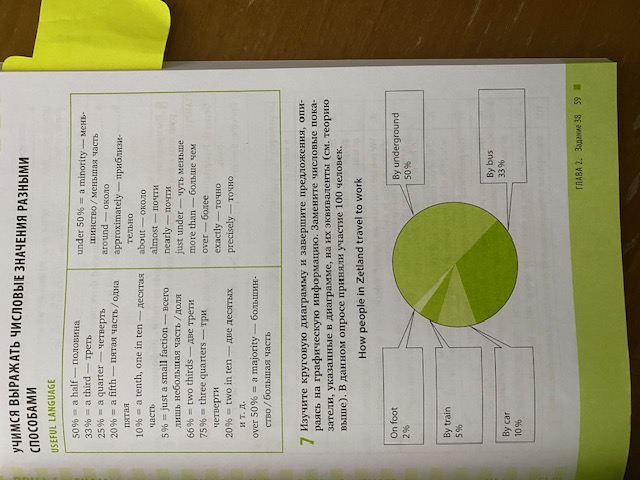 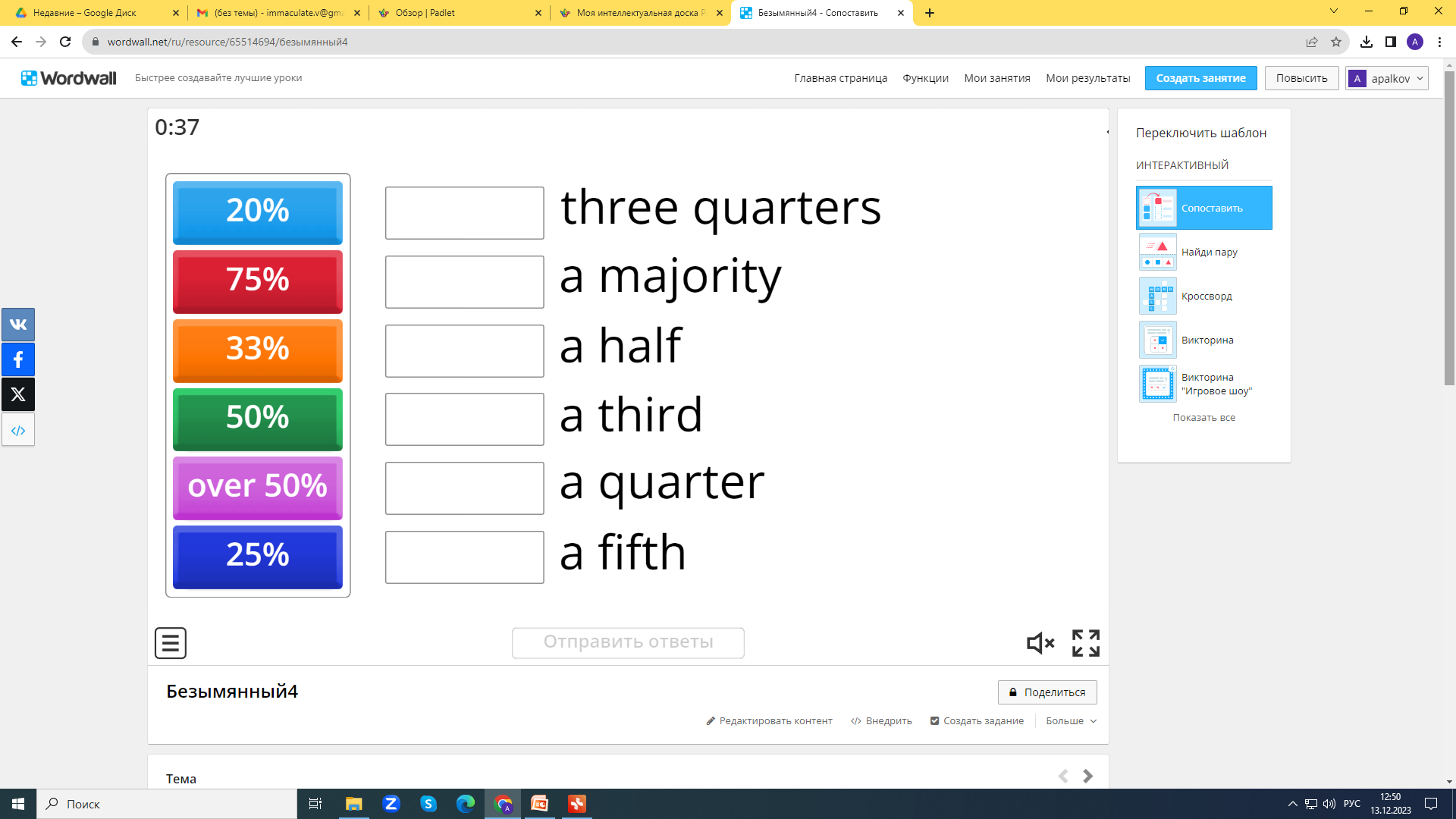 Организация текста
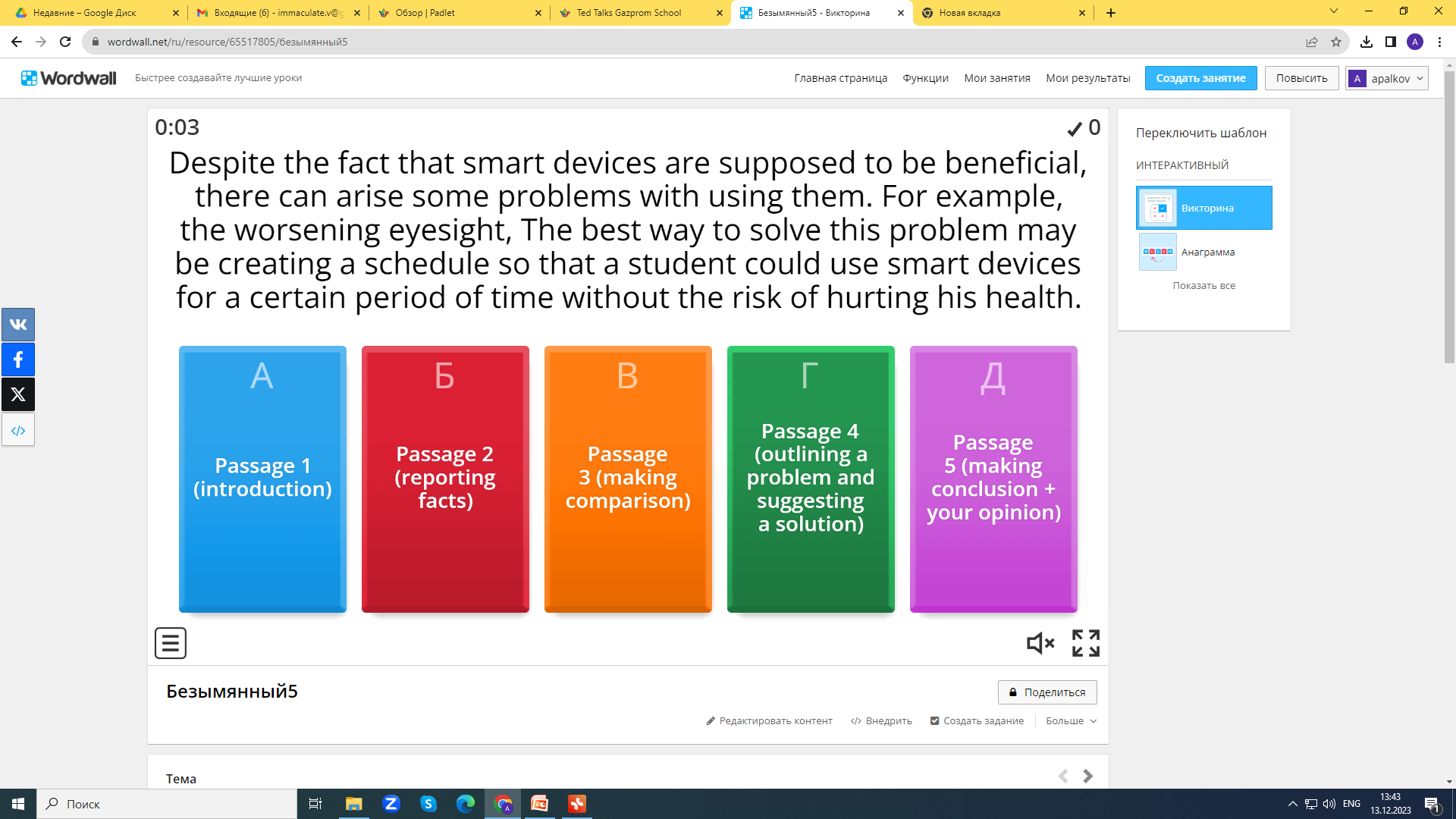 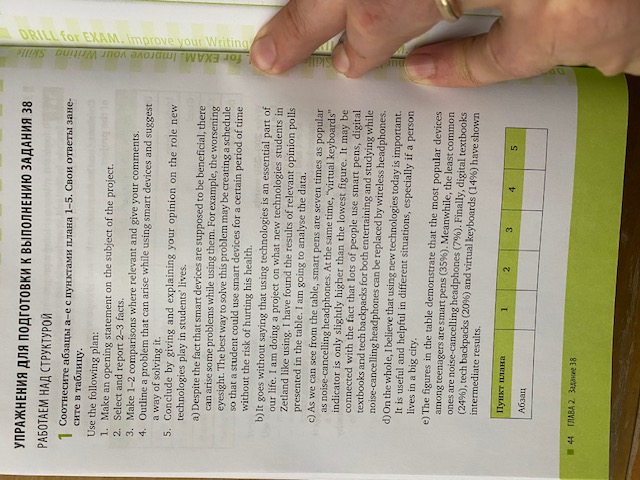 Работа с лексикой
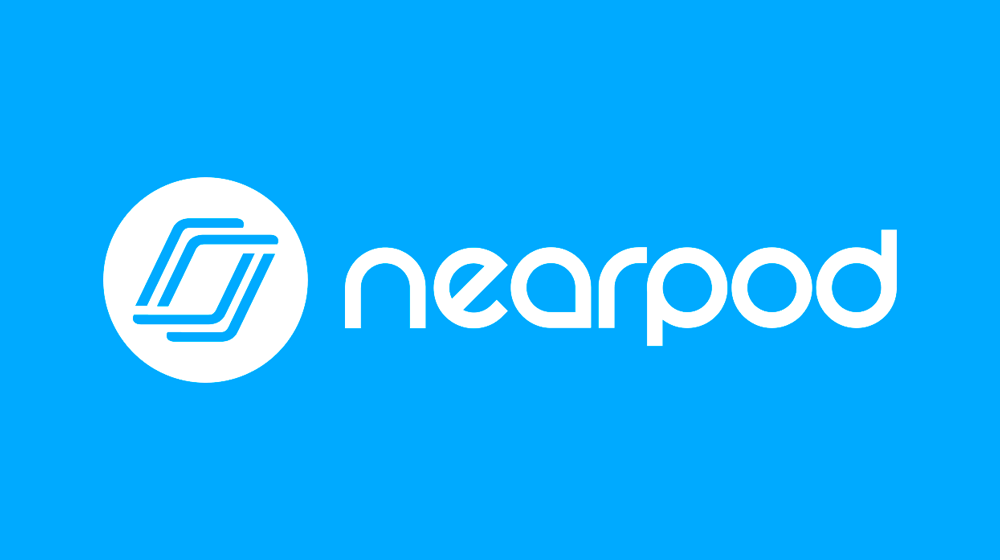 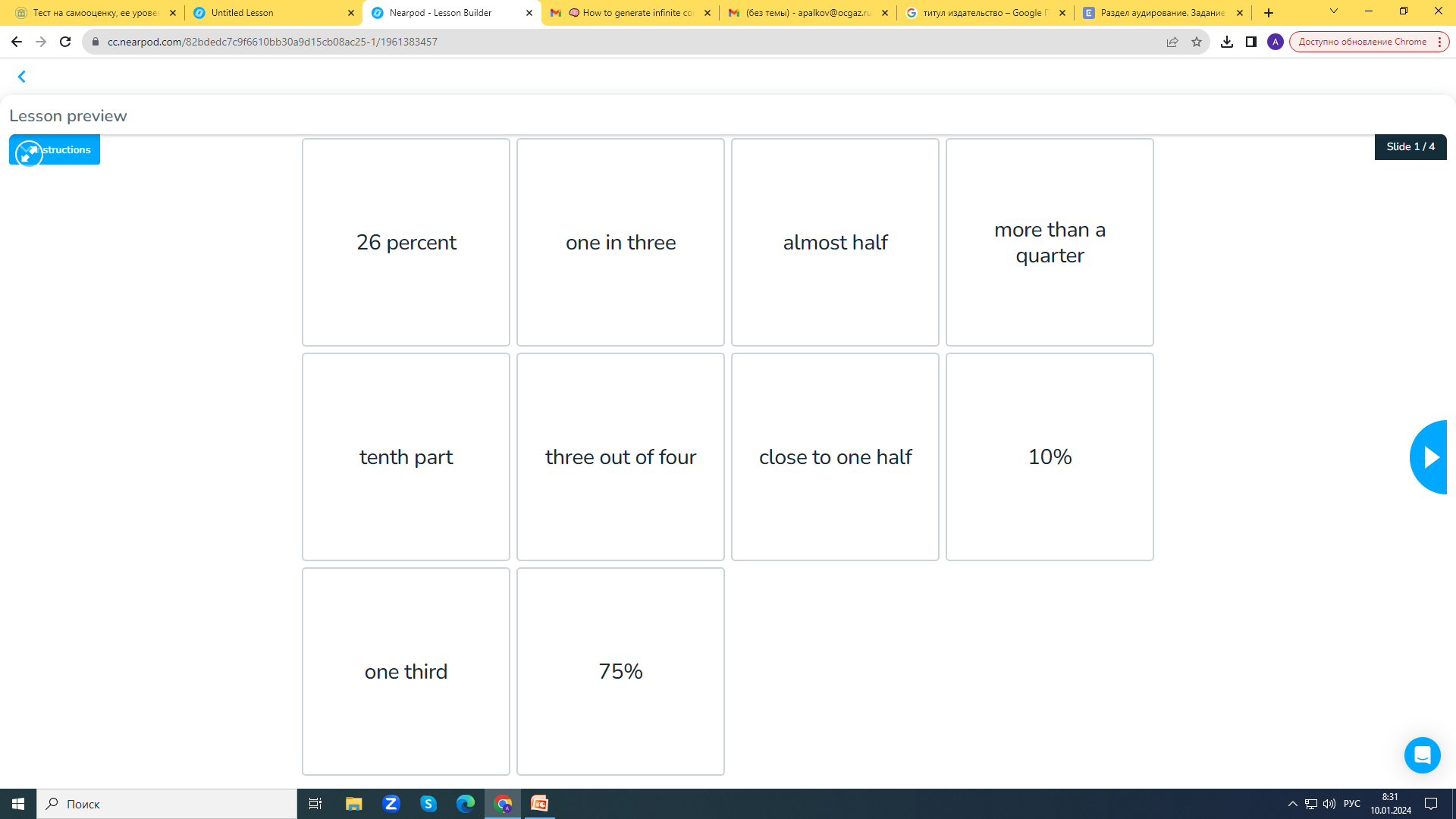 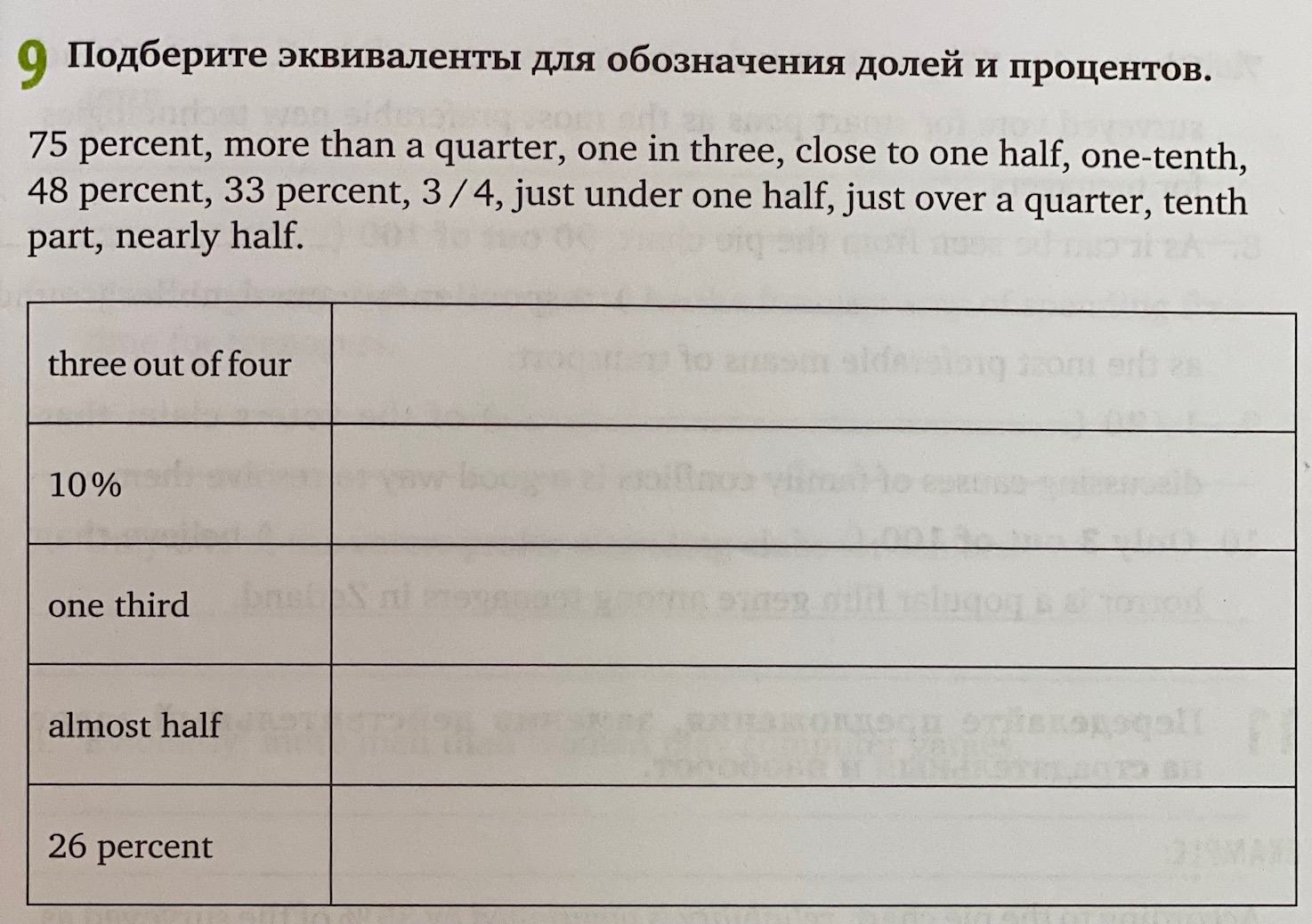 Работа с лексикой
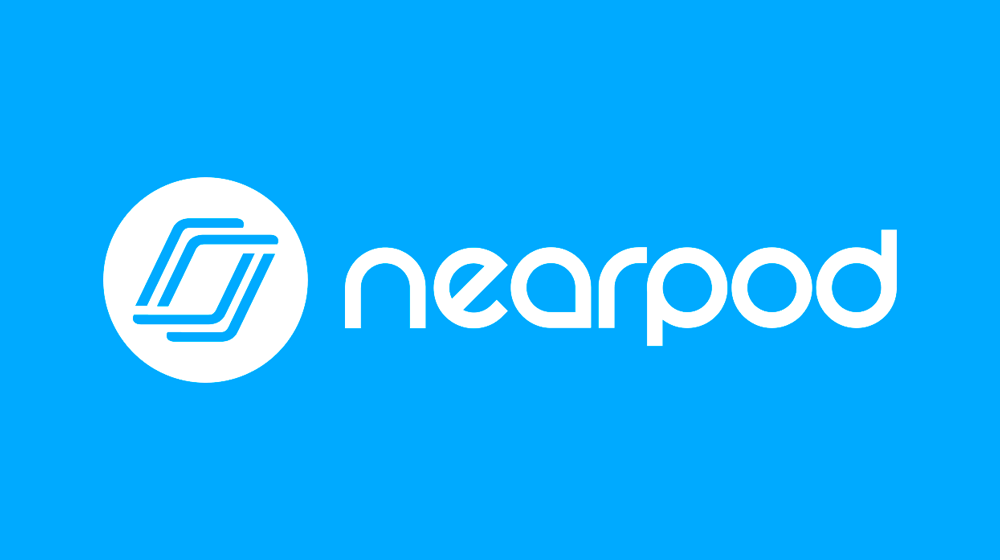 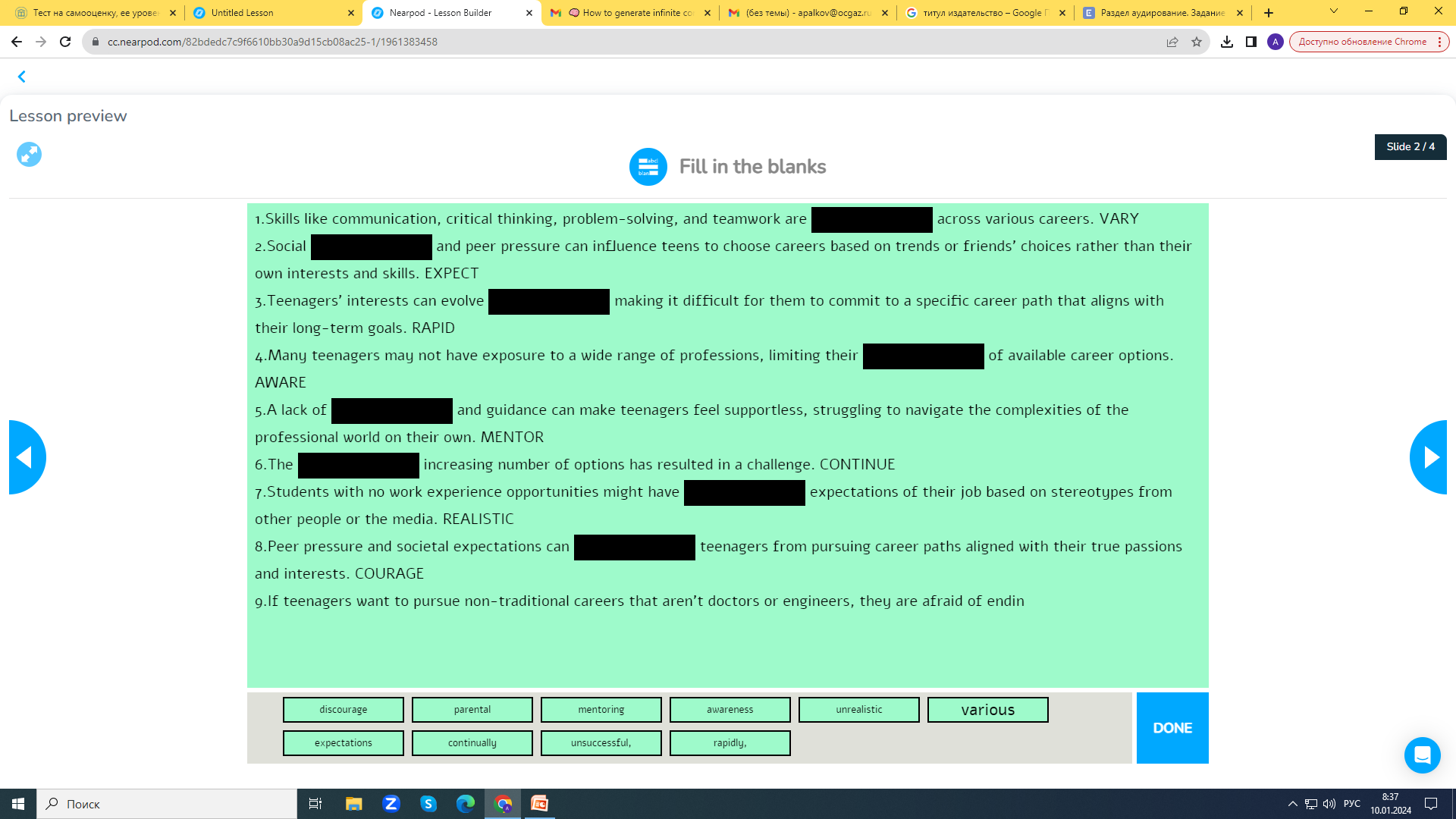 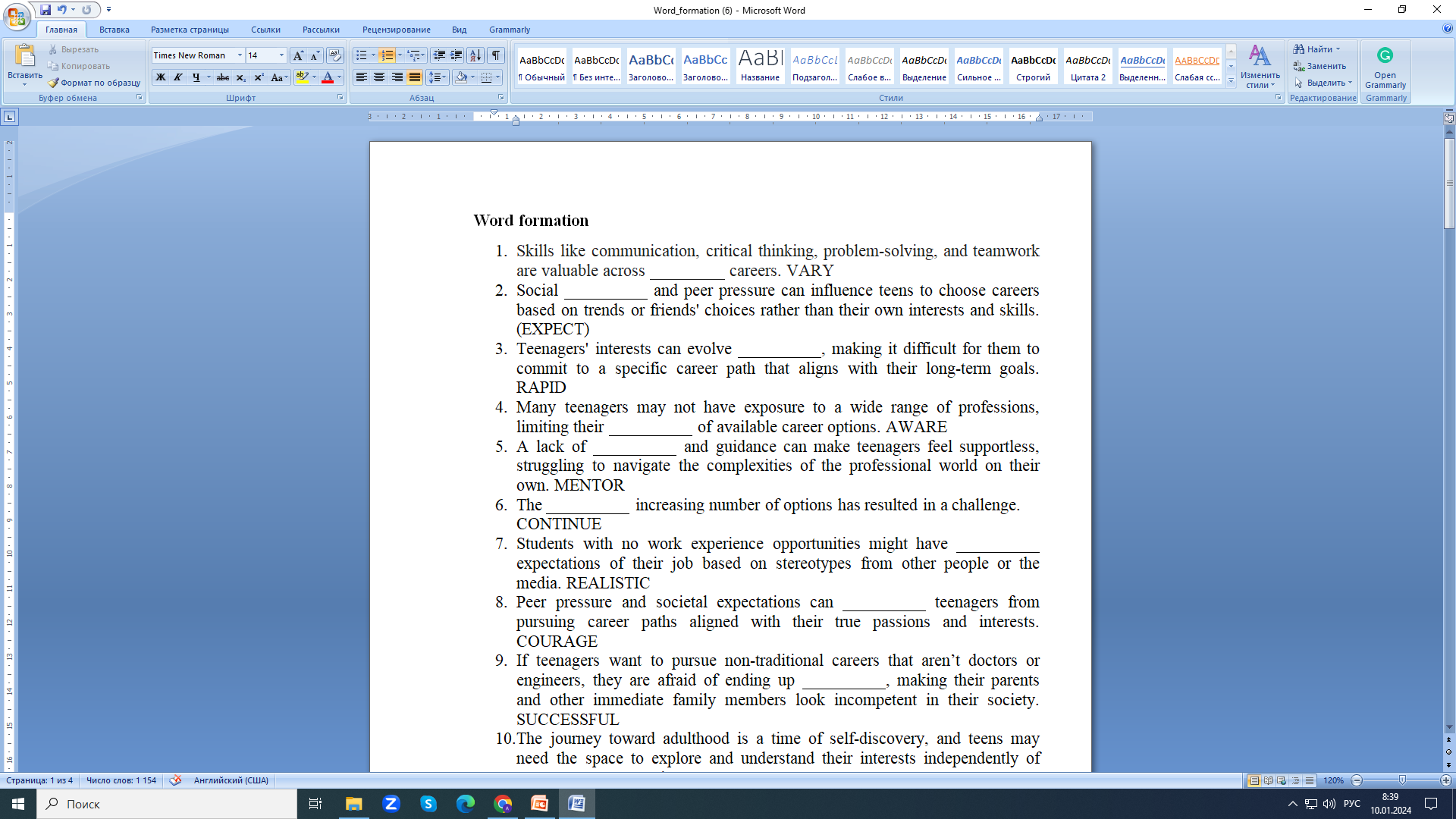 4 абзац: problems and solutions
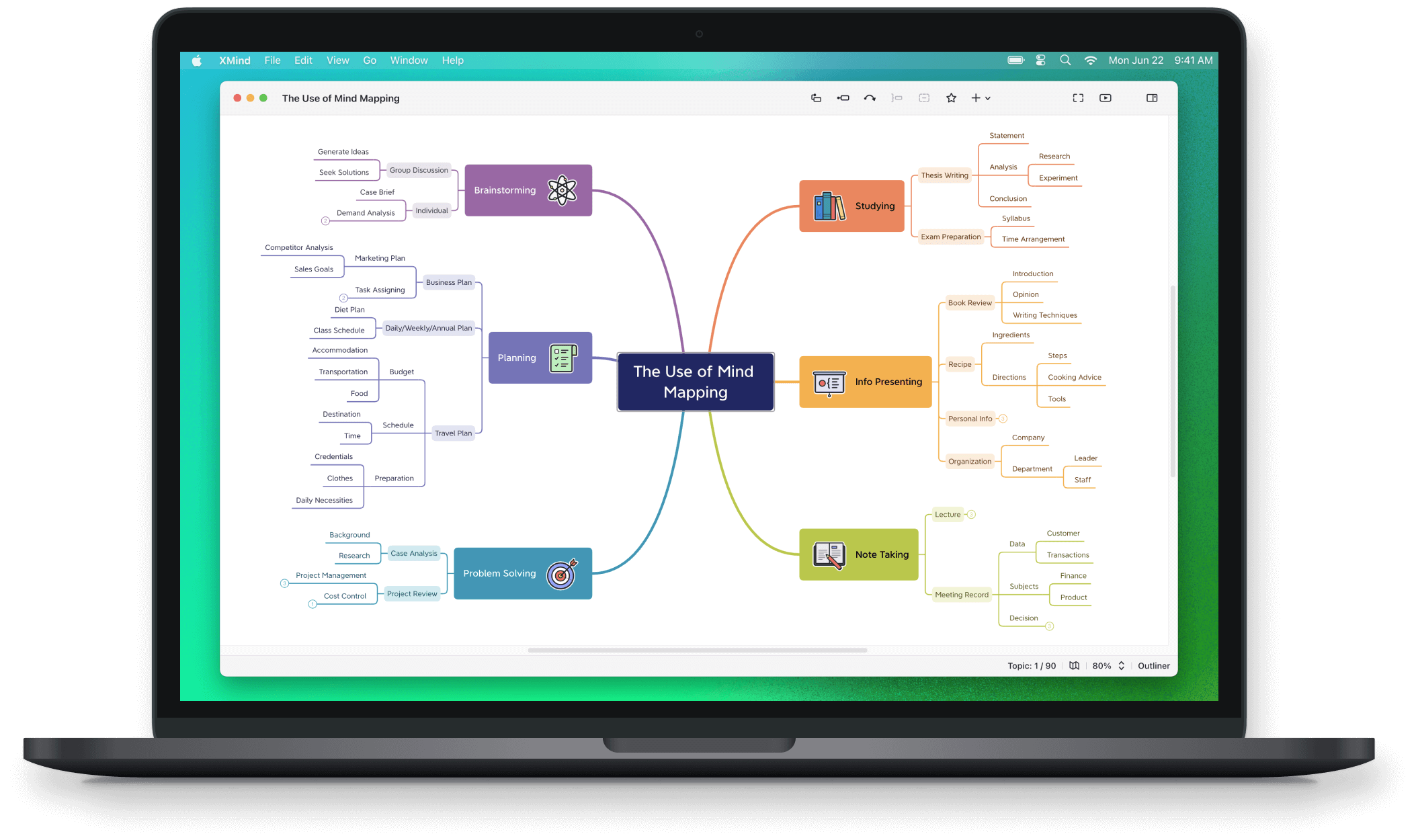 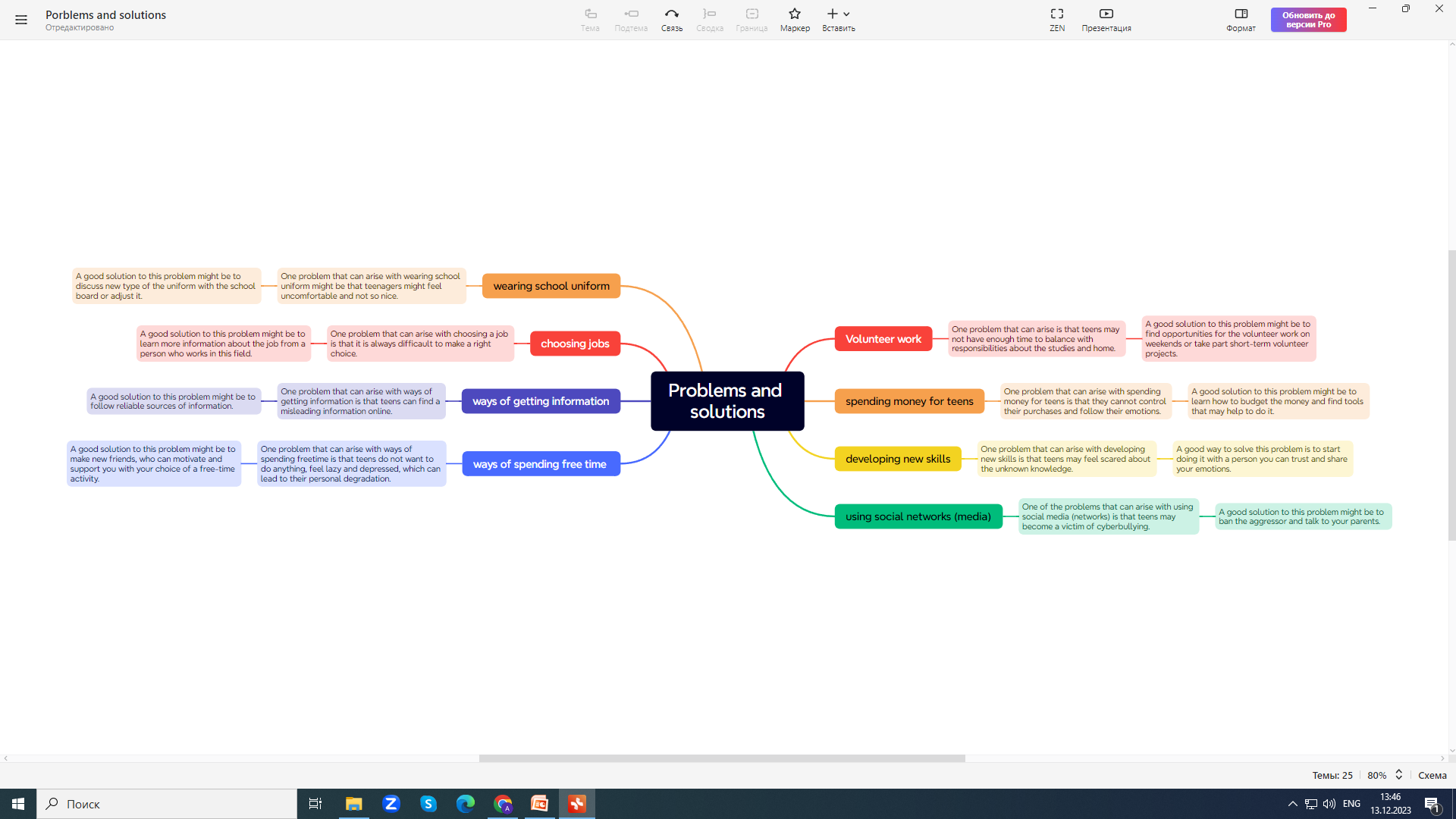 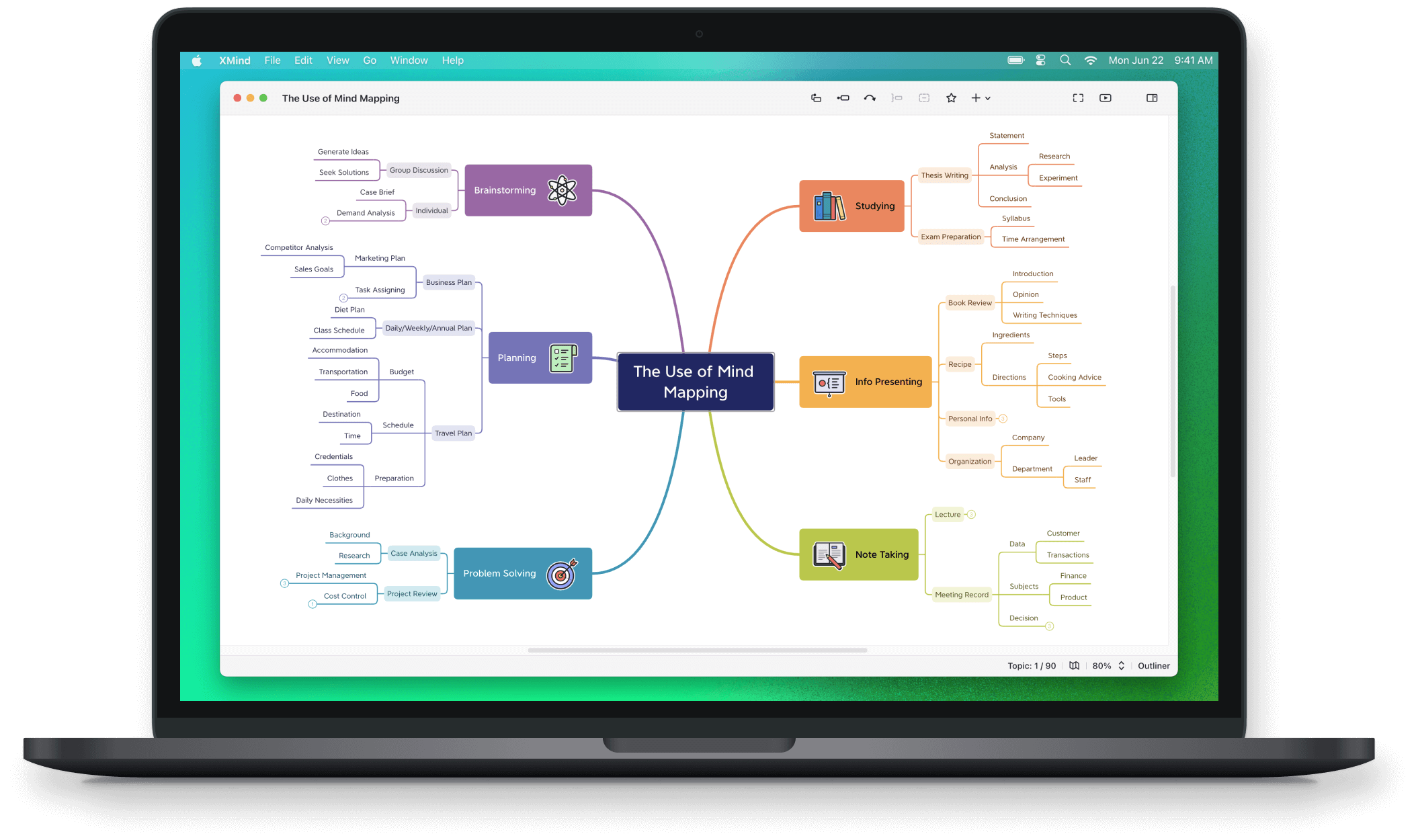 https://xmind.works/
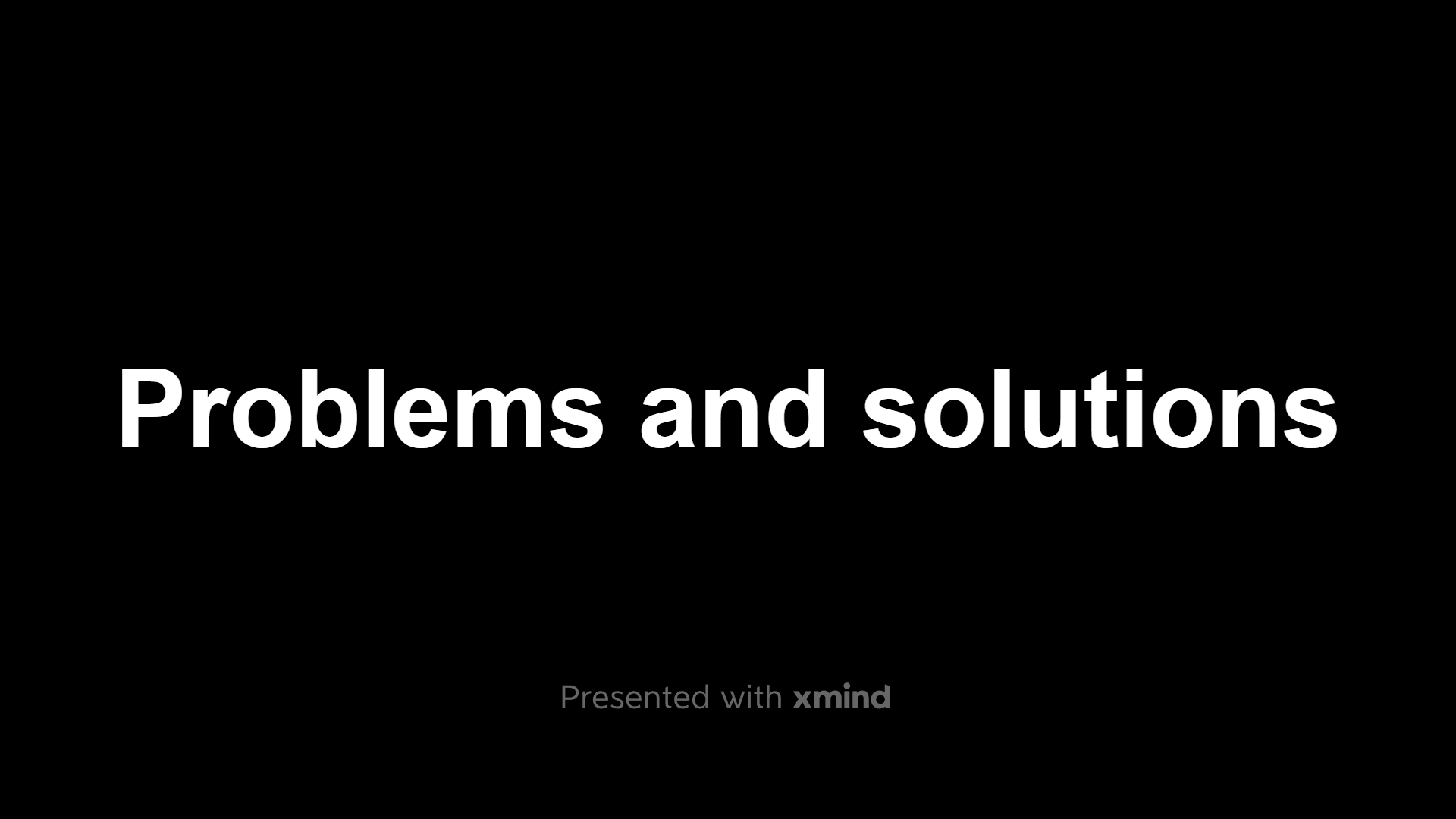 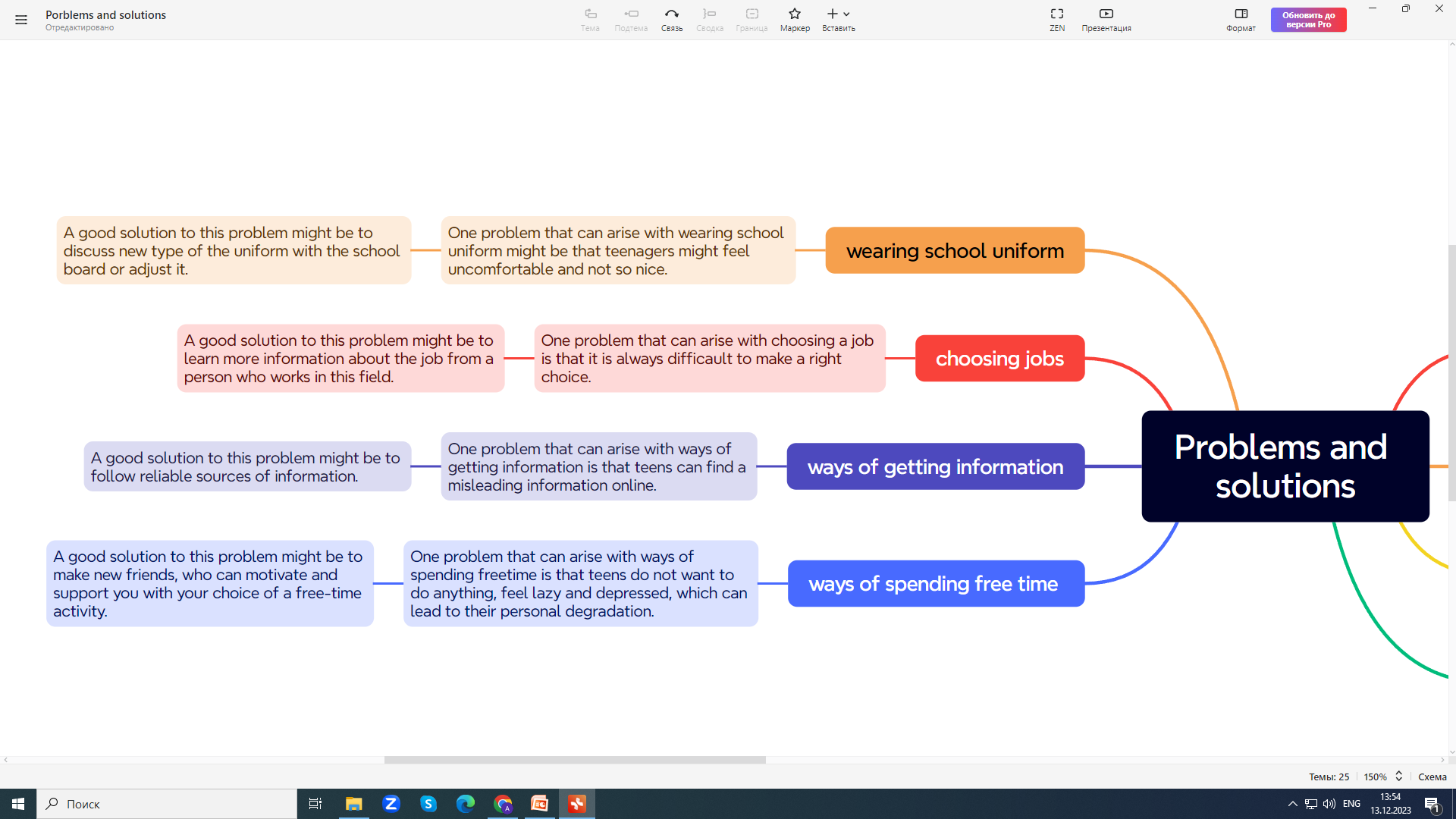 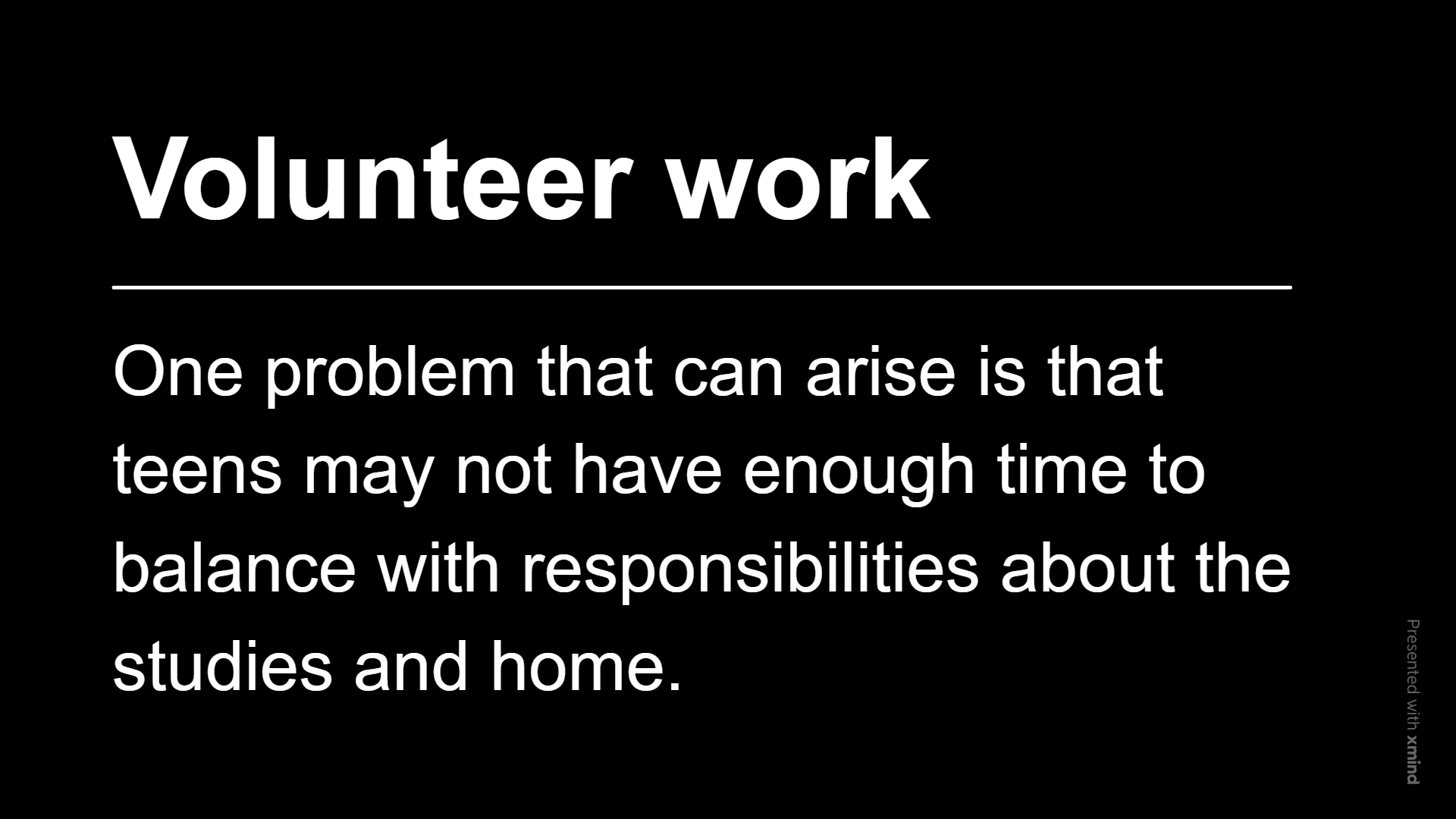 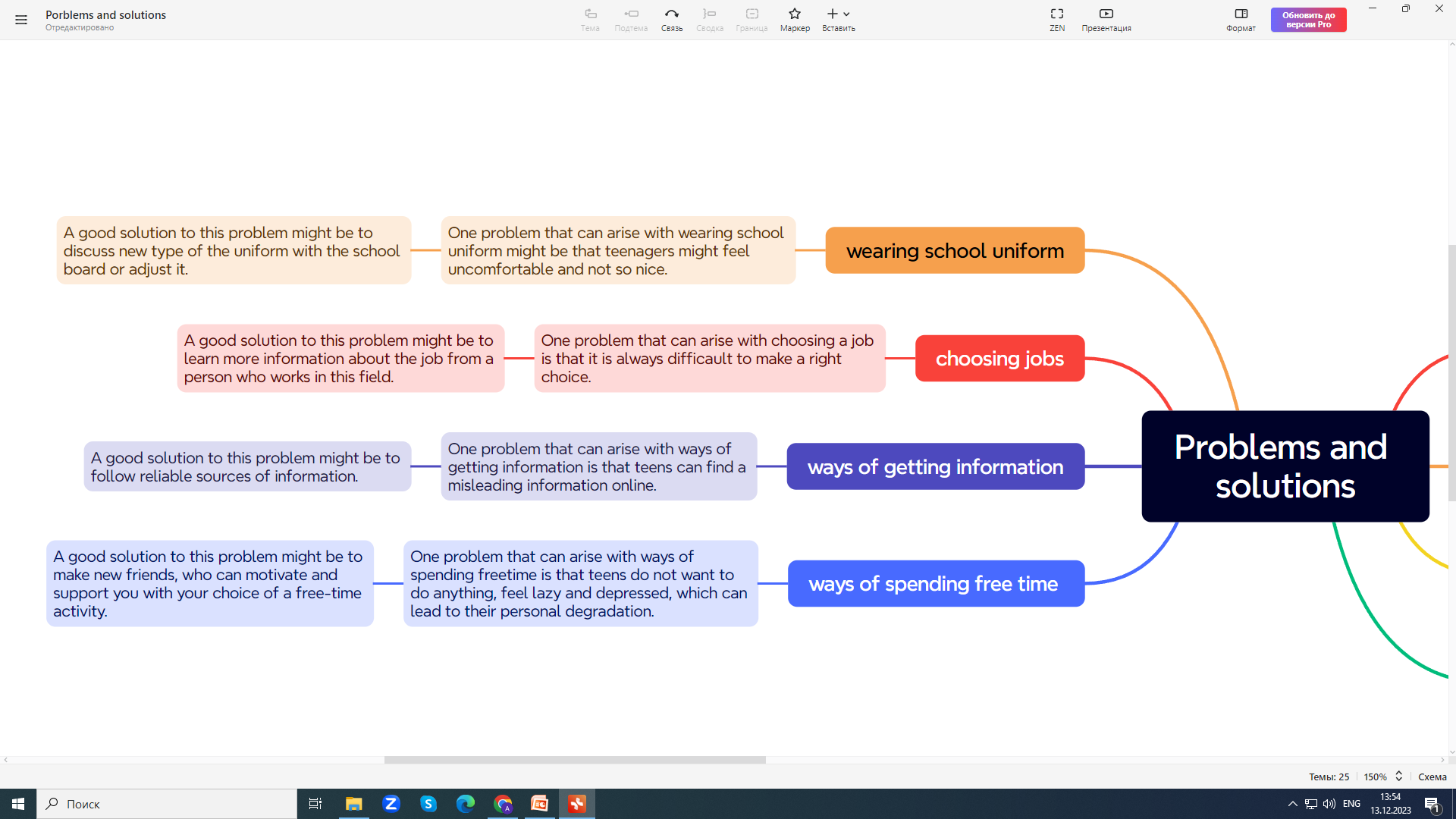 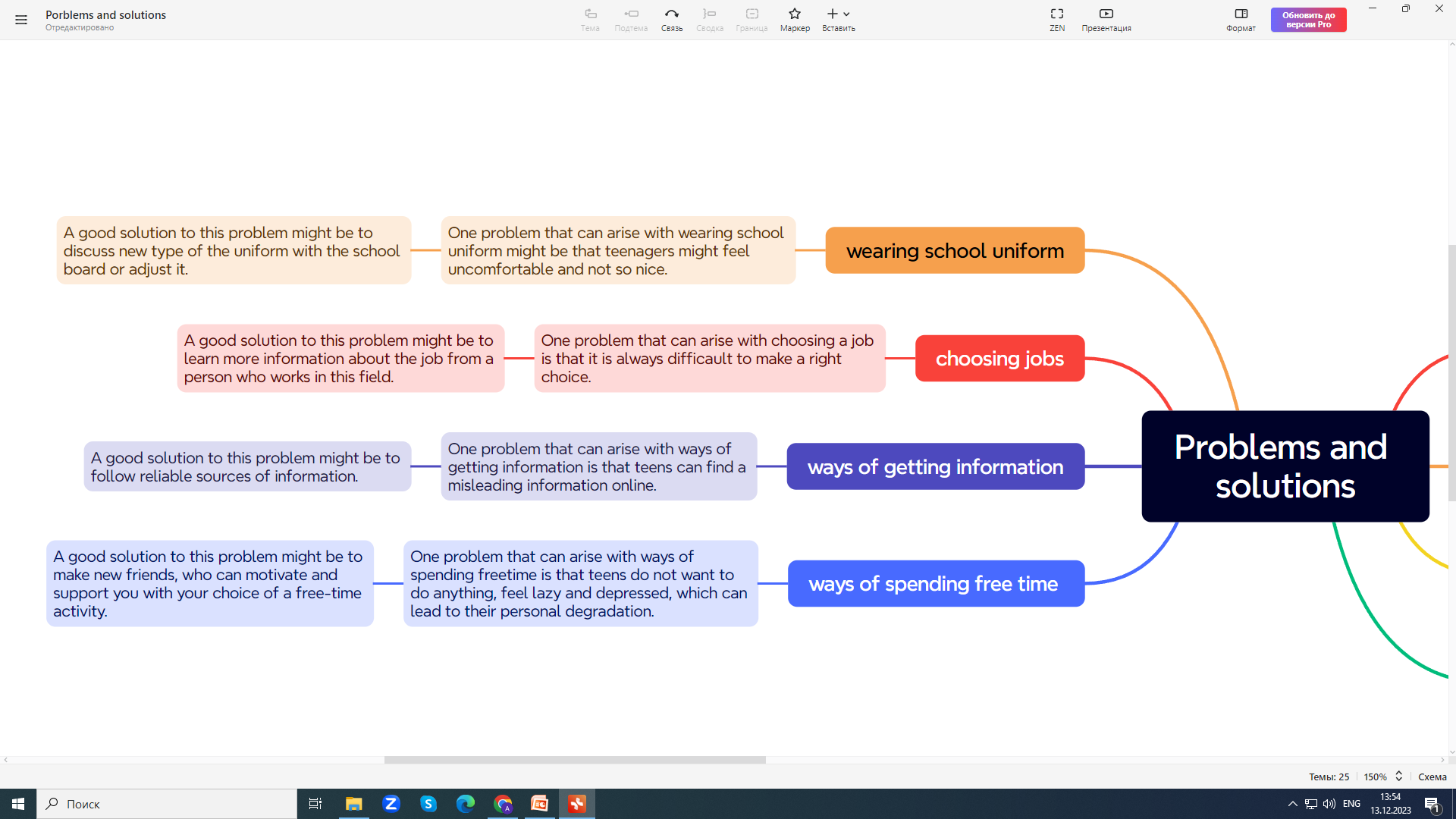 ЕГЭ на отлично. Ю.Н. Евсеева, А.Д. Миканба
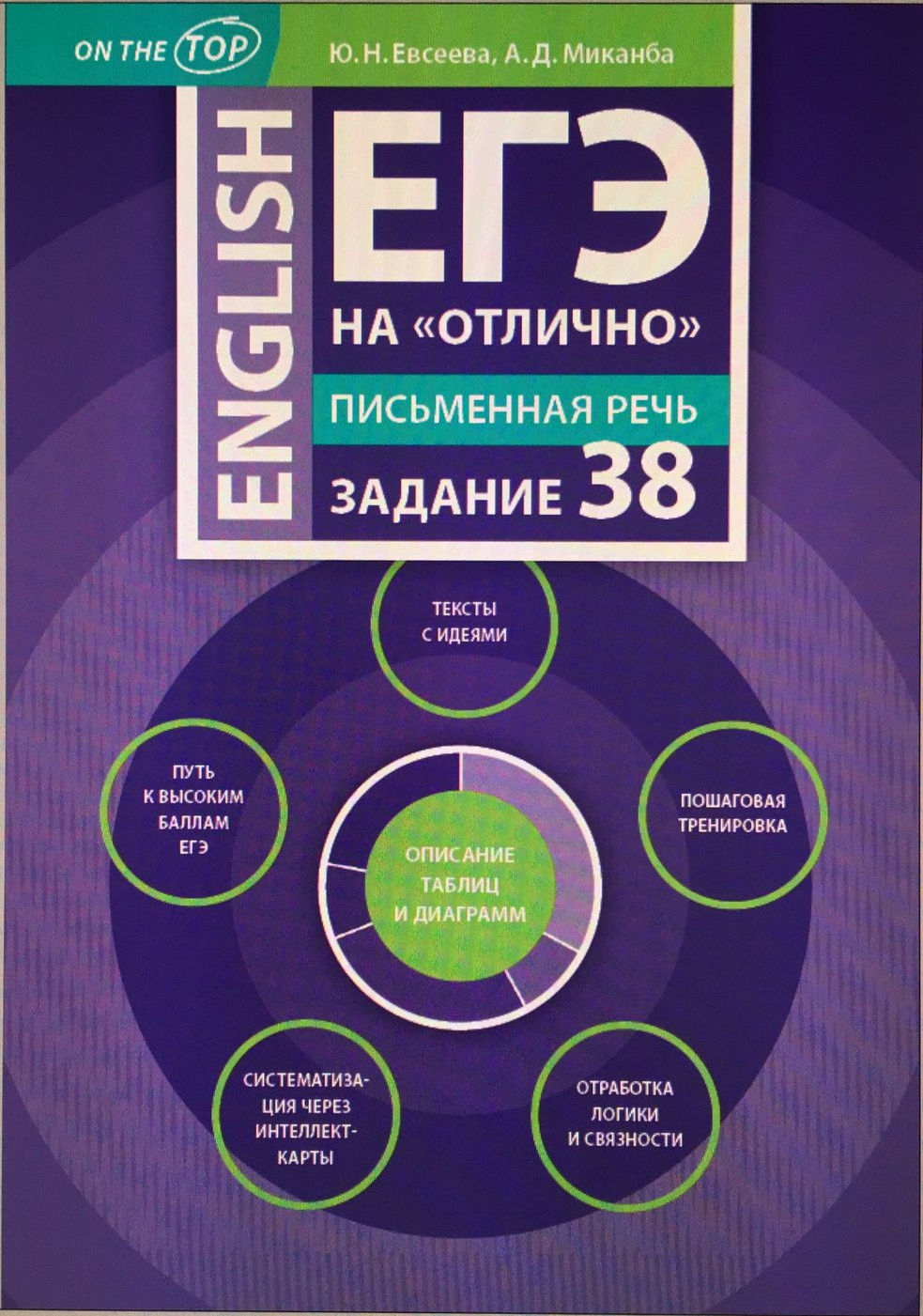 «Я не знаю, о чем тут можно сказать» – как часто вы слышите эту фразу от учеников?

Это пособие поможет в решении данной проблемы.
Система работы
Учимся выделять нужную информацию и расширяем знания
Соотносим со своими знаниями и опытом, рассматриваем проблемы
Отрабатываем языковой материал
Отрабатываем формат задания
Создаем текст сначала в группе, затем индивидуально
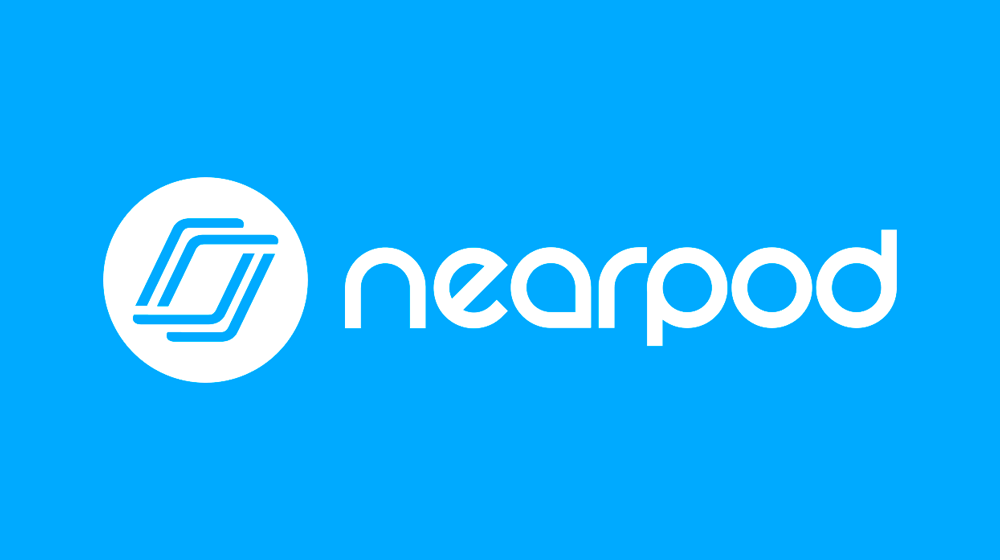 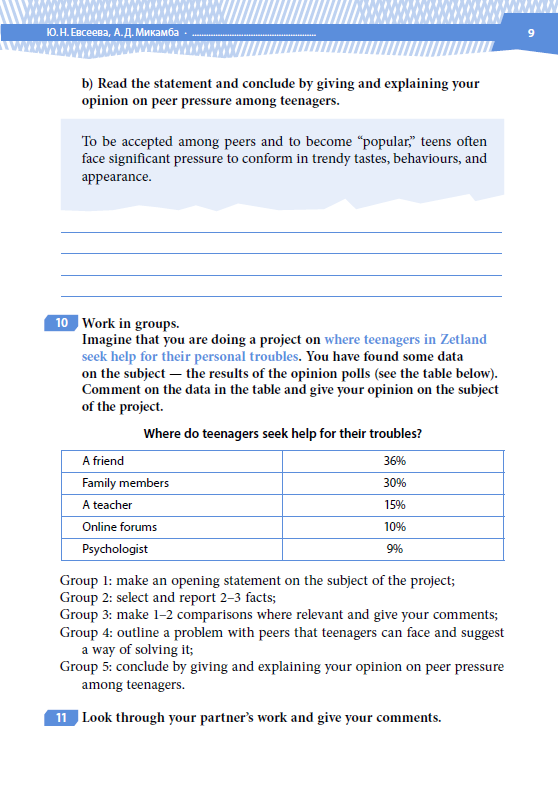 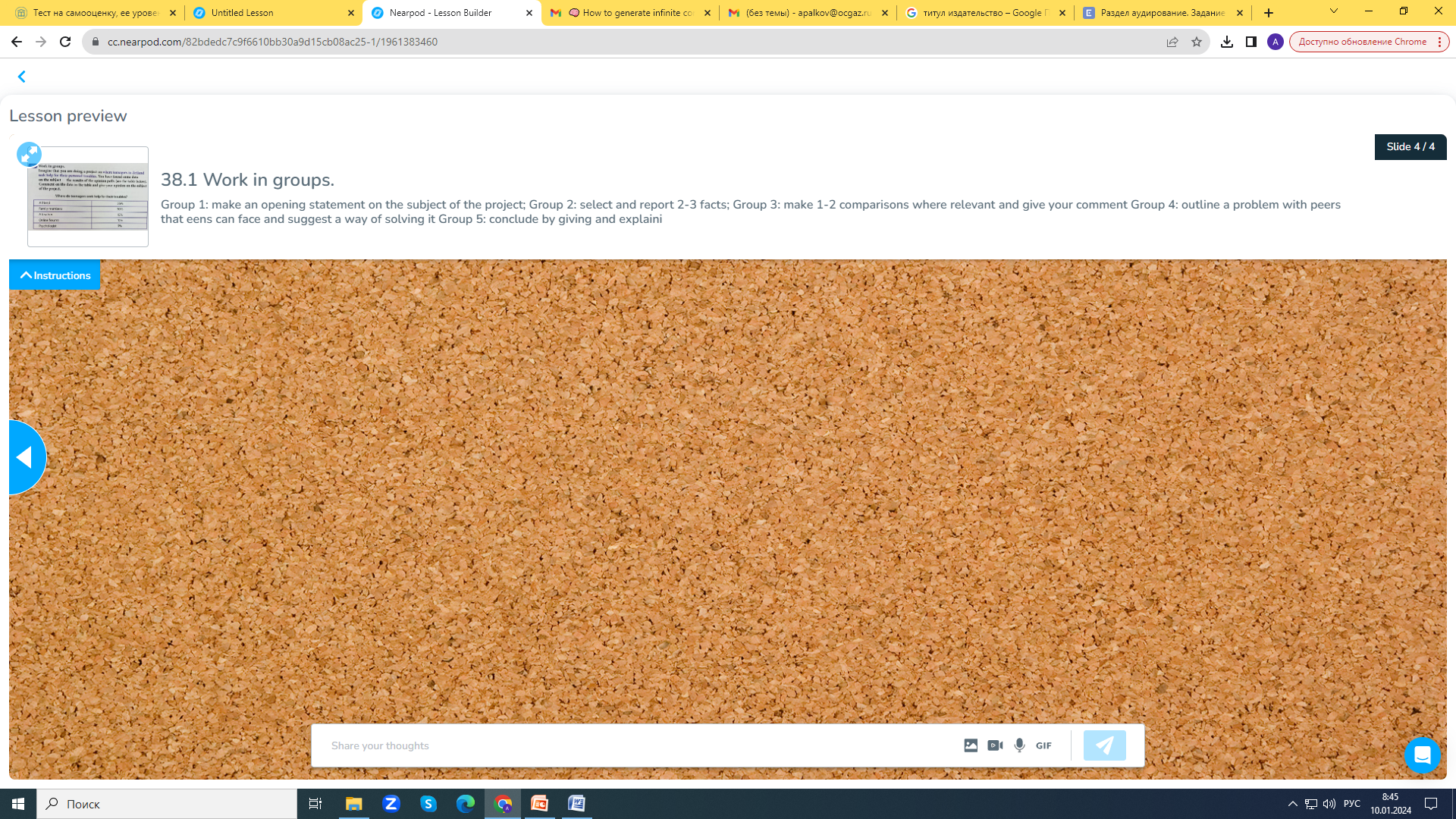 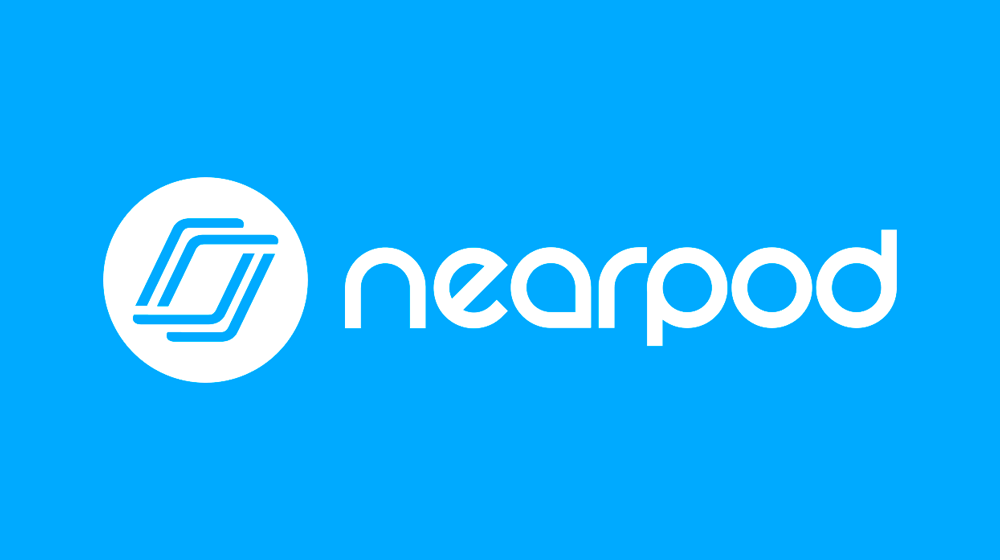 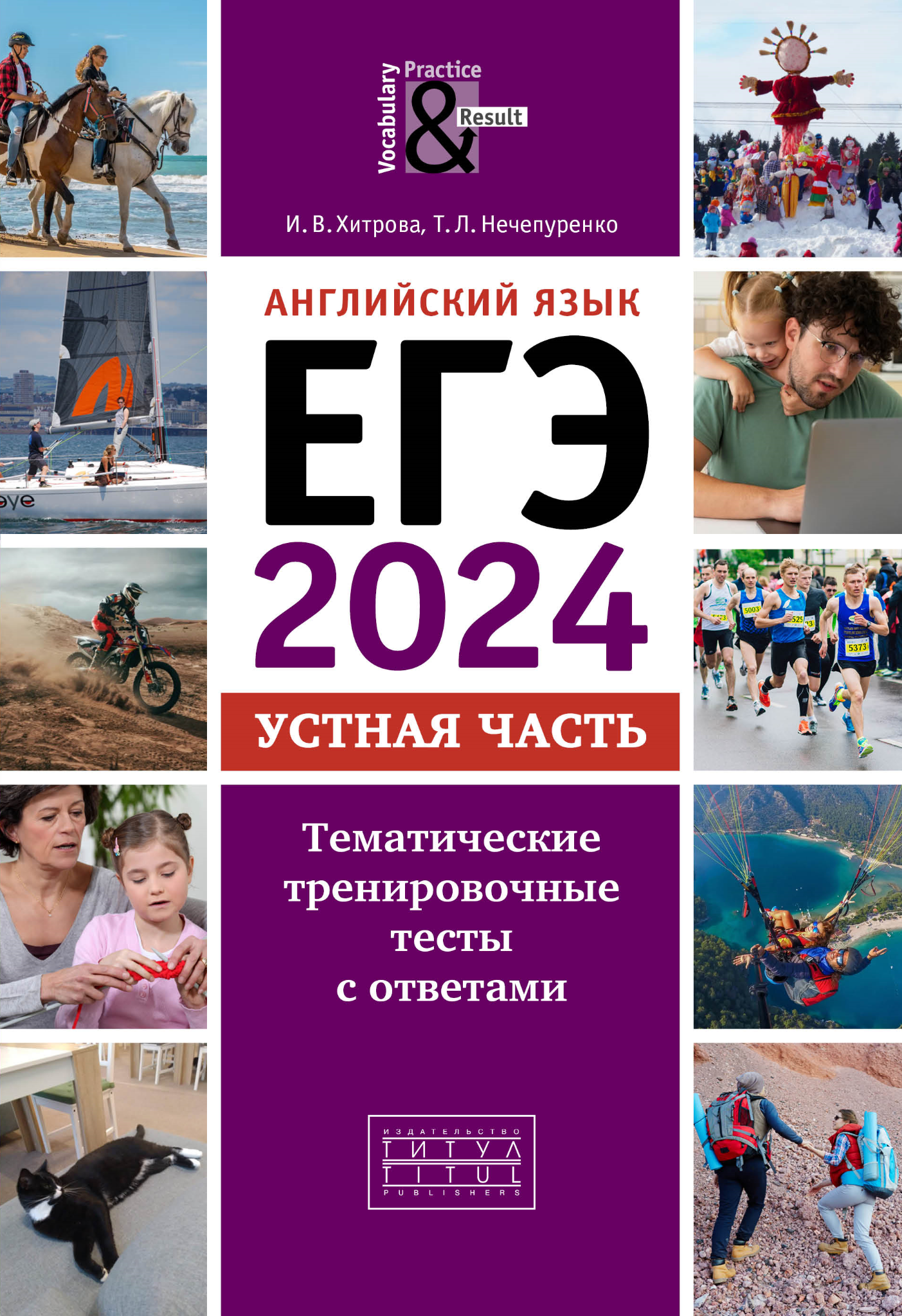 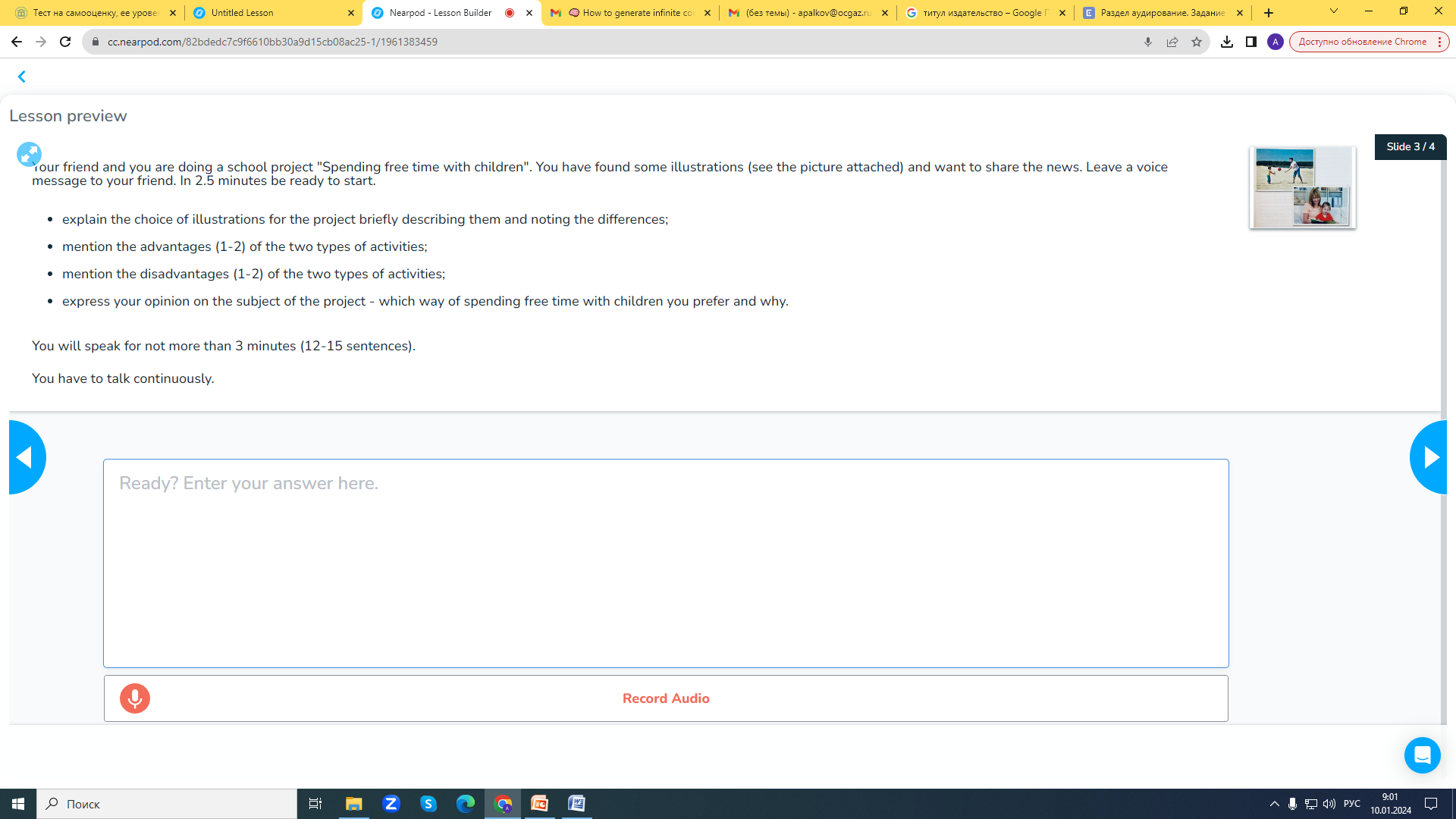 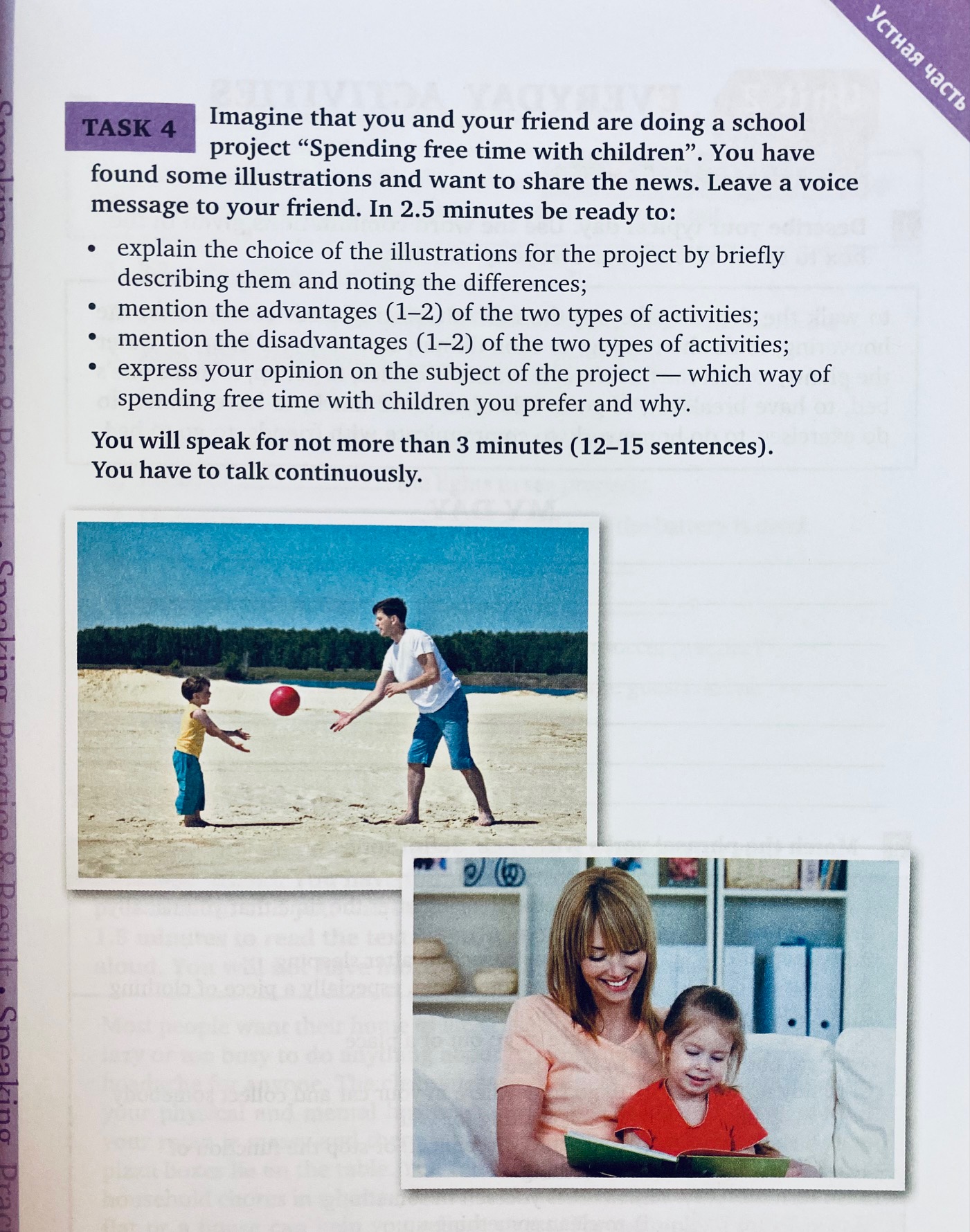 Подготовка к устной части экзамена:
Выбор режима (экзамен или задания)
Запись ответов
Таймер
40 вариантов
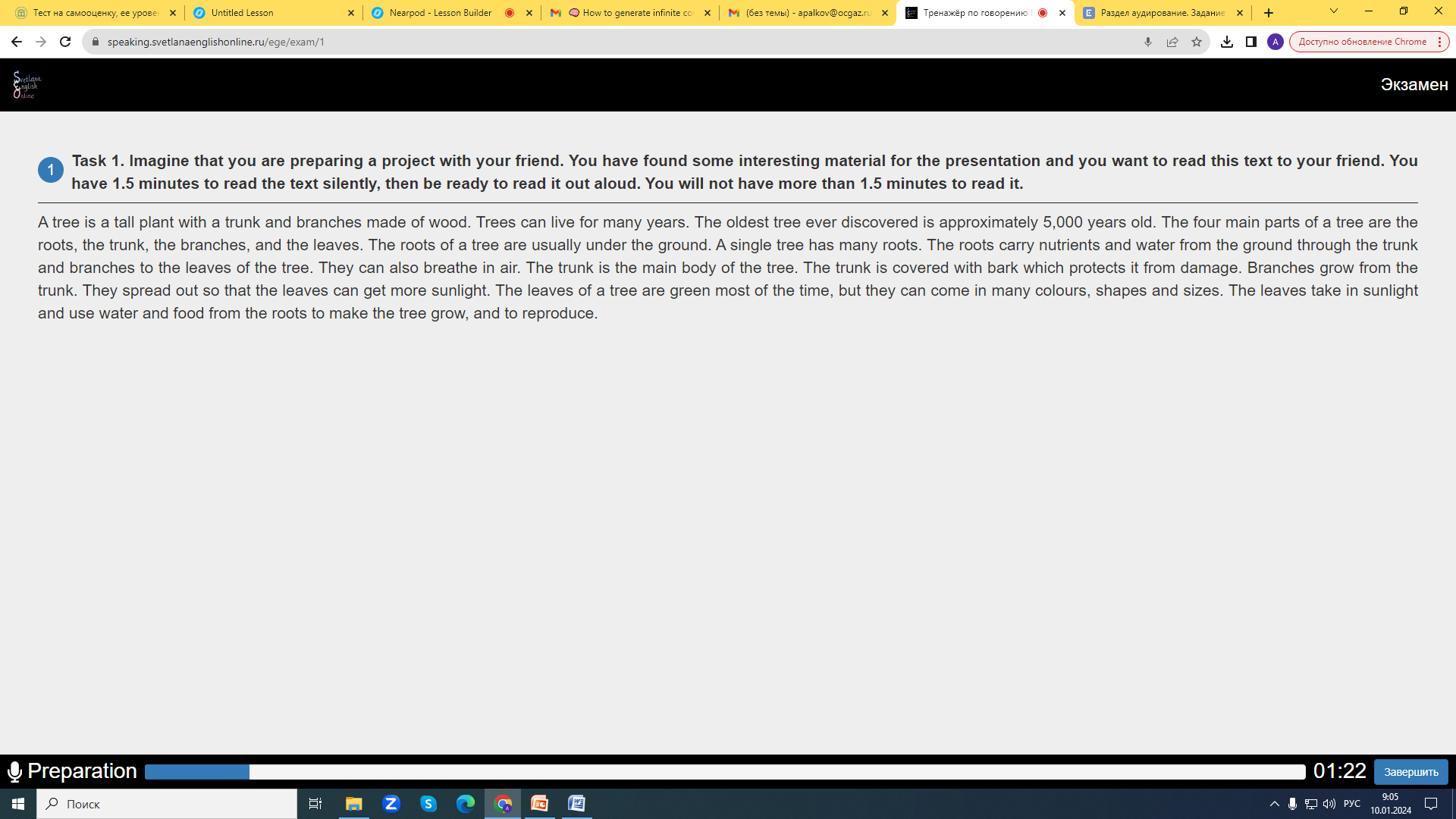 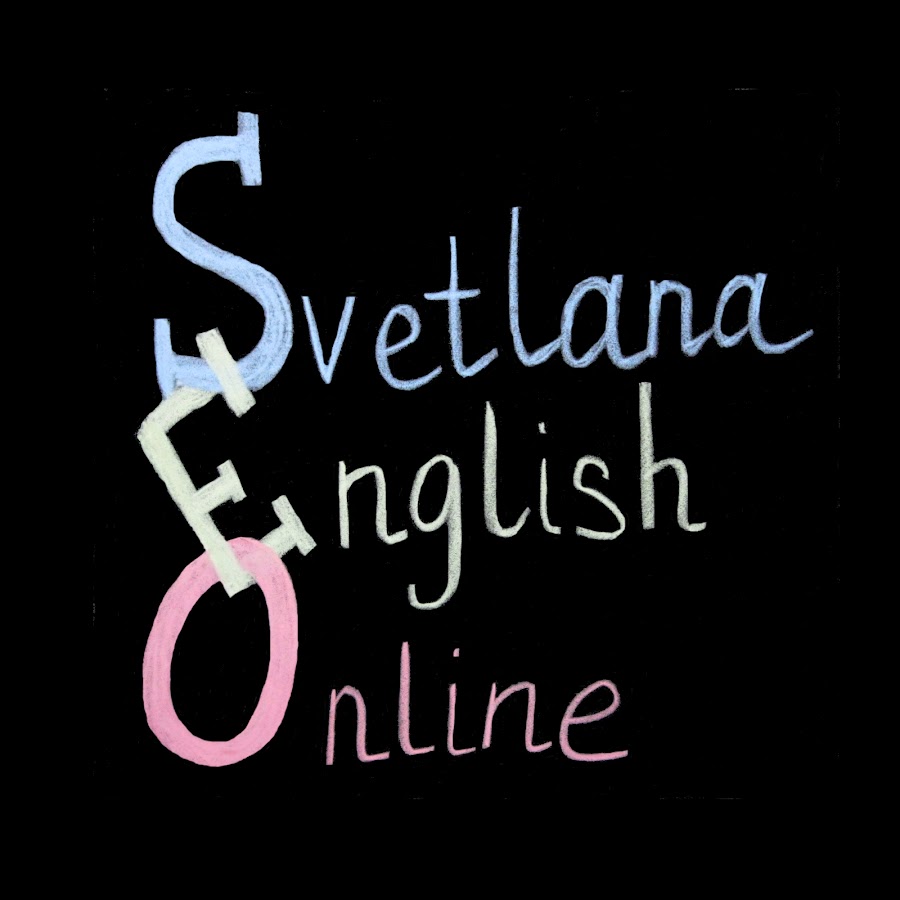 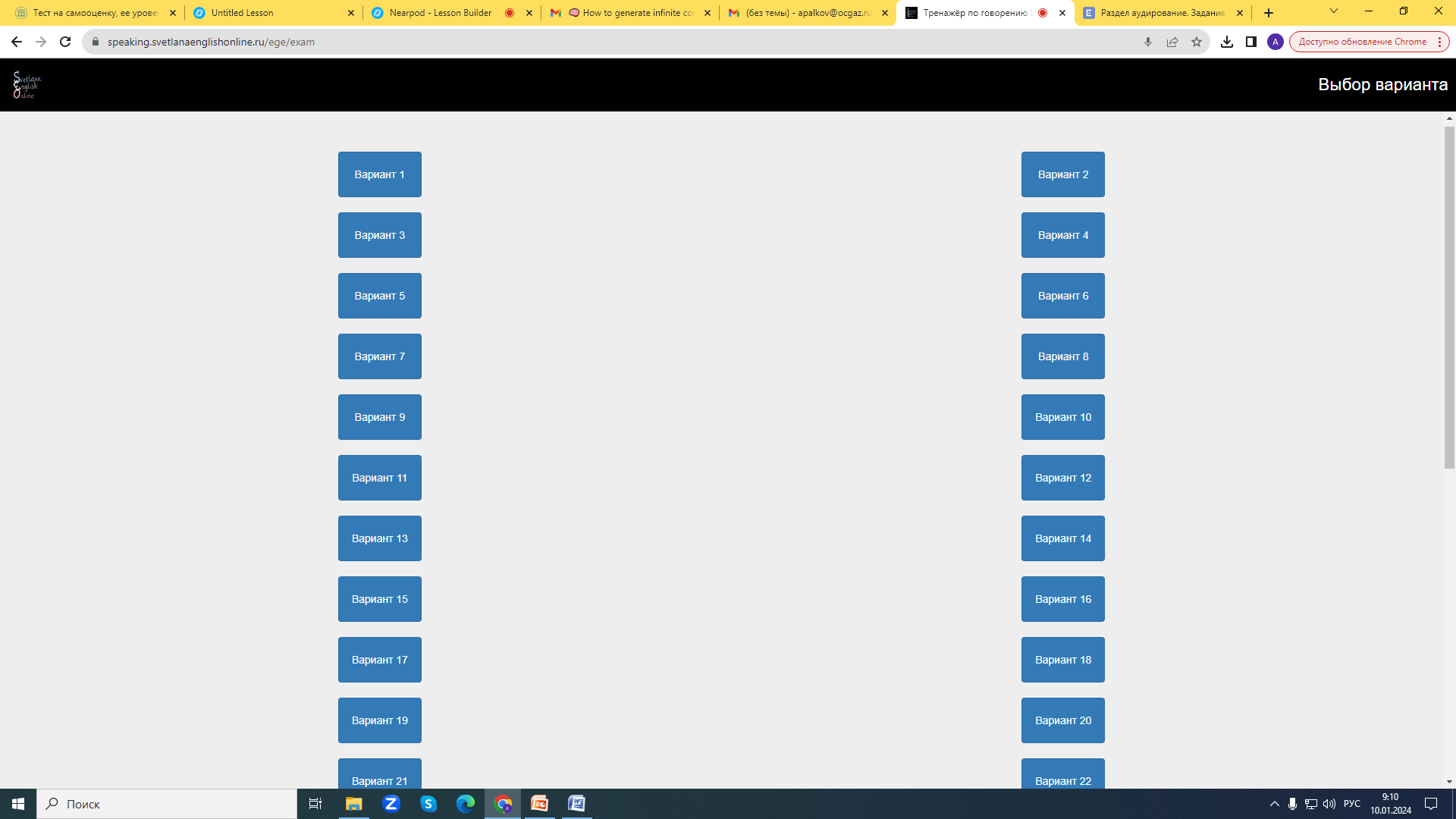 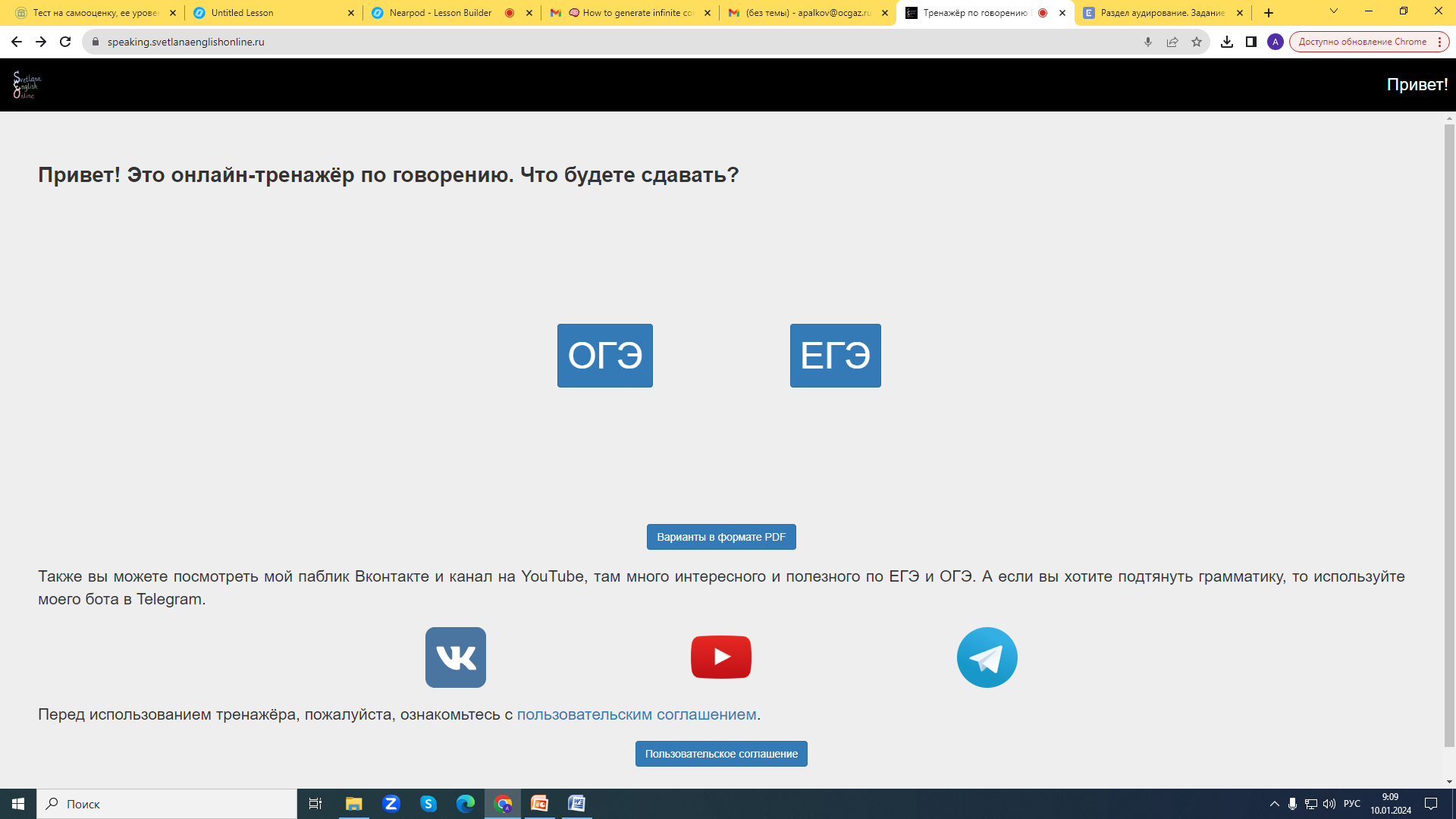 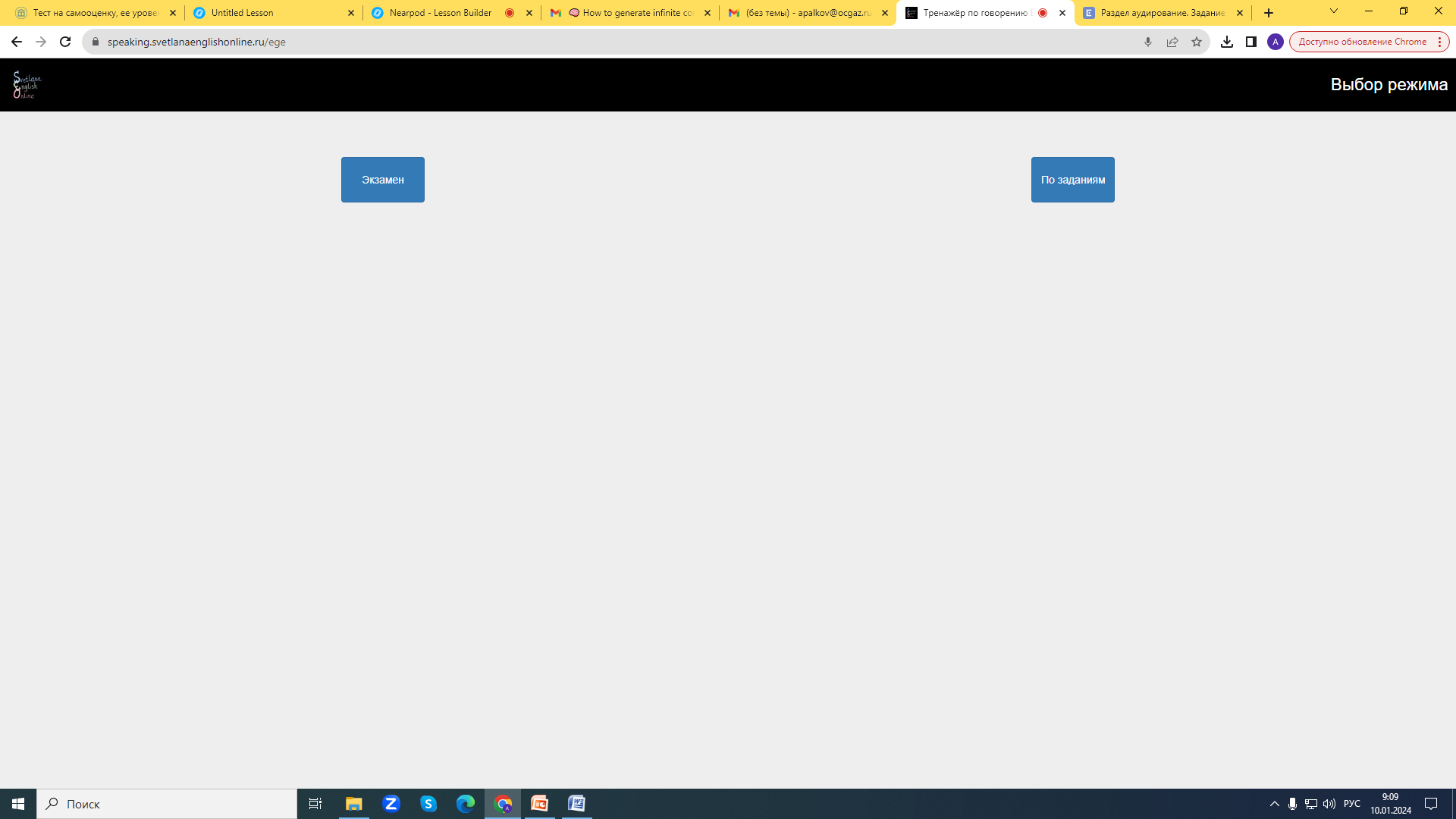 Подготовка к устной и письменной части экзамена:
Говорение, Письмо, Л-Г
Запись ответов
Таймер
Большой банк заданий
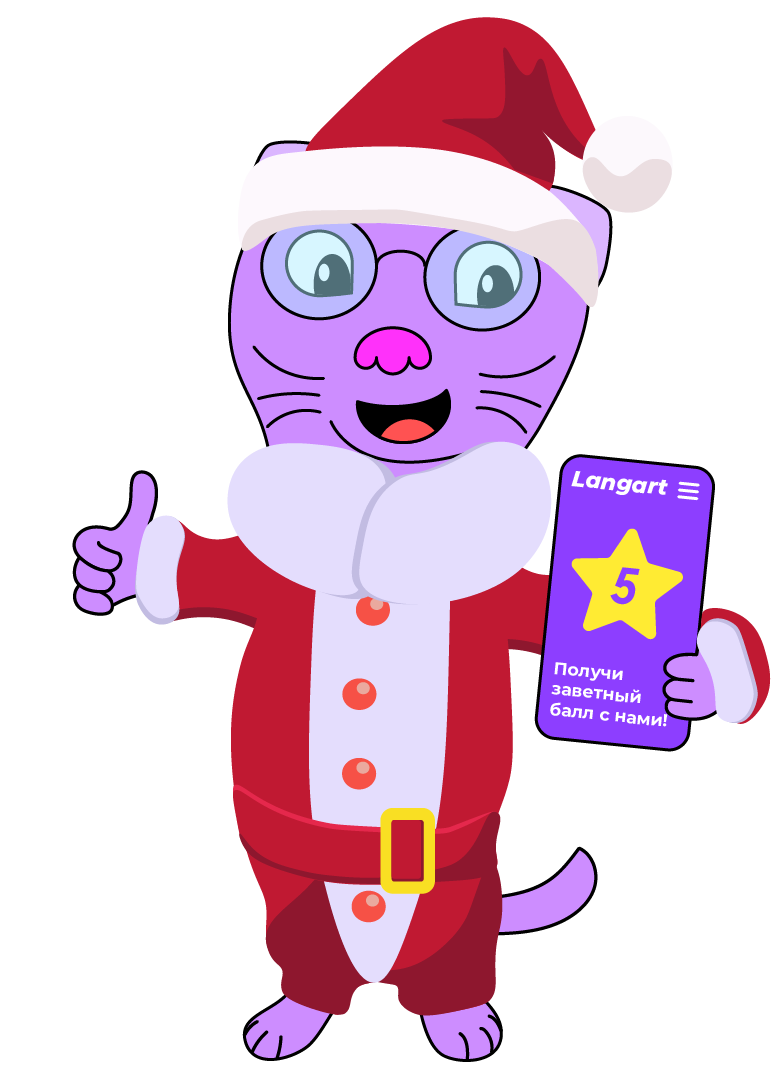 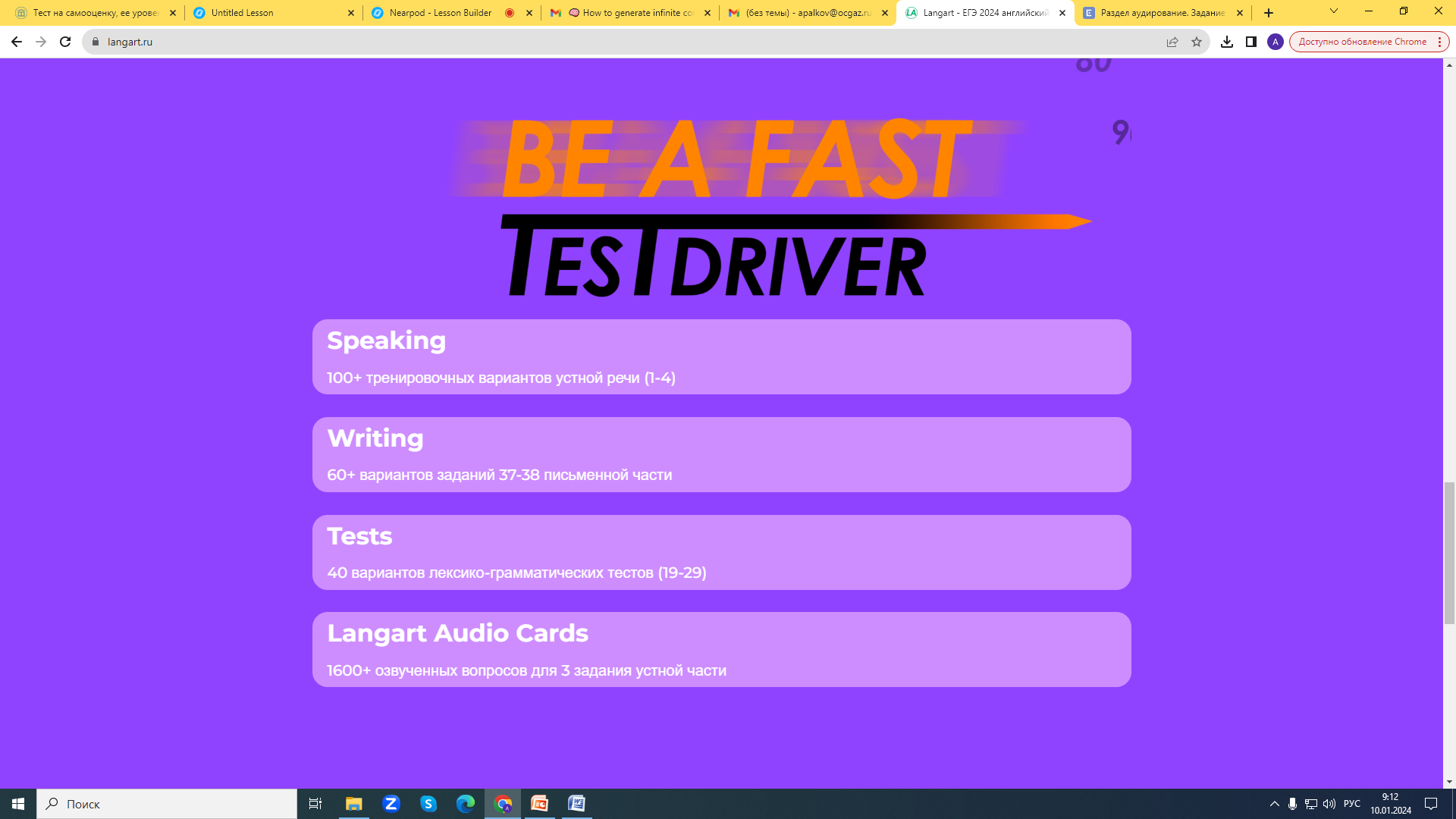 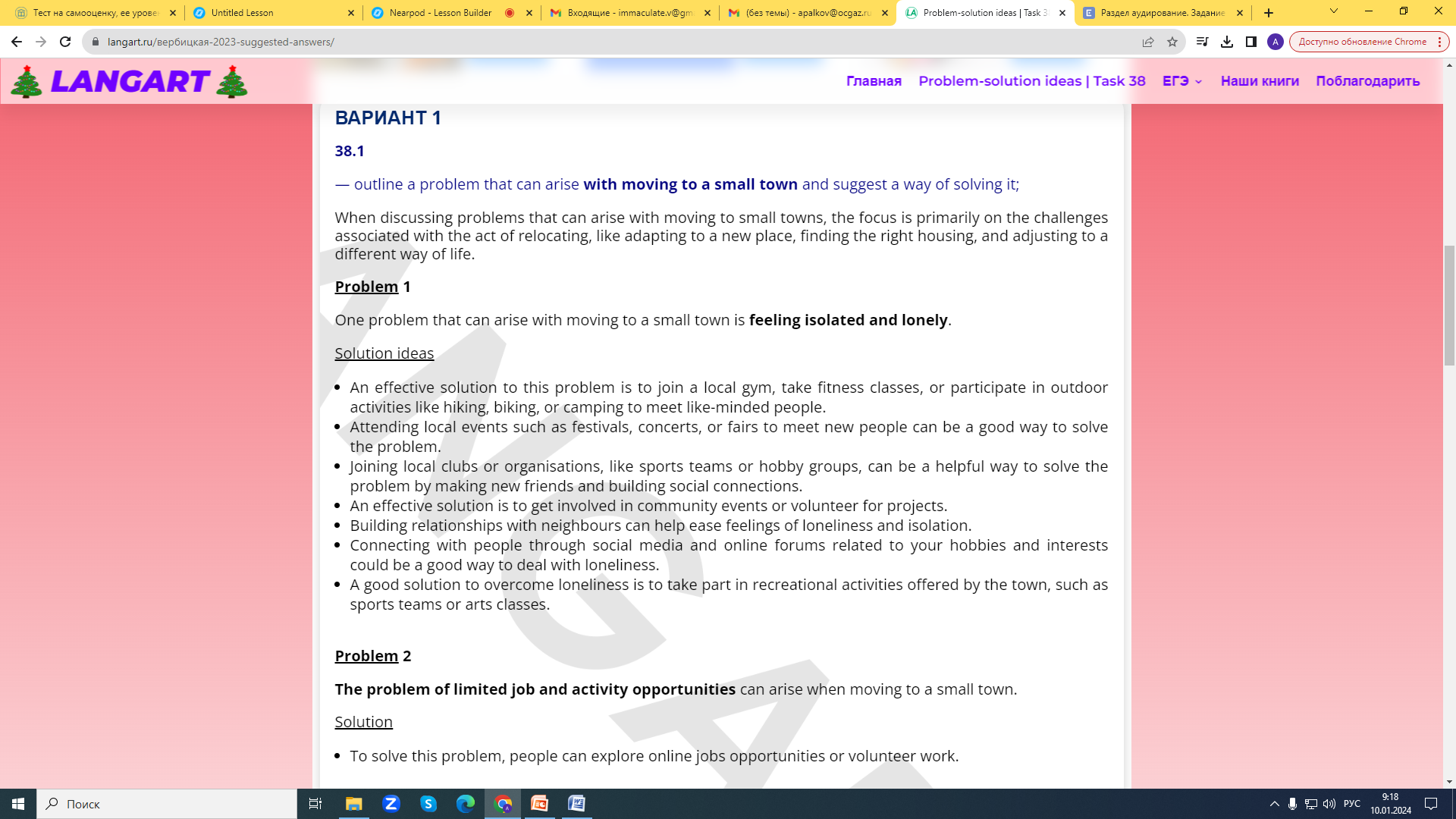 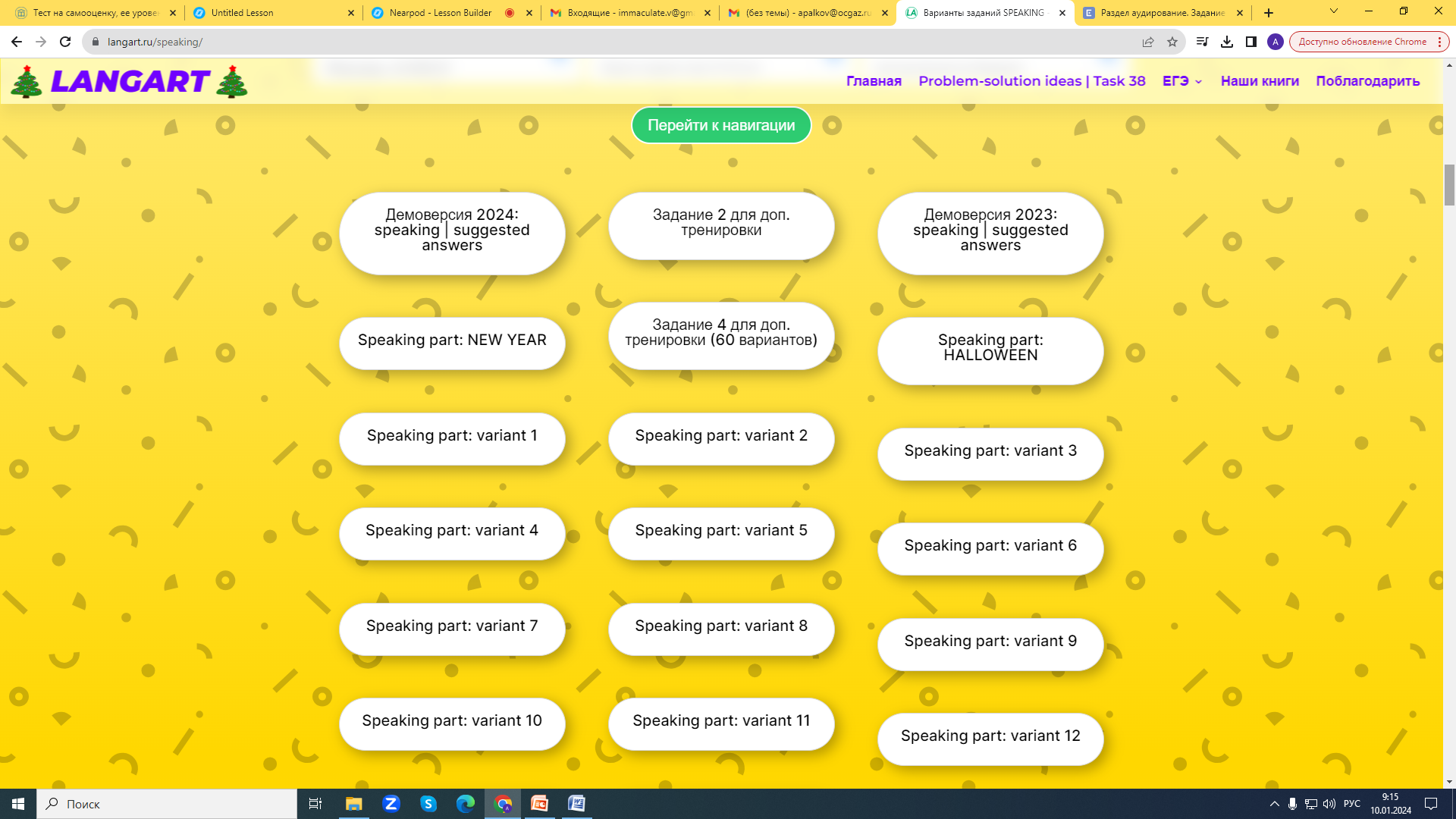 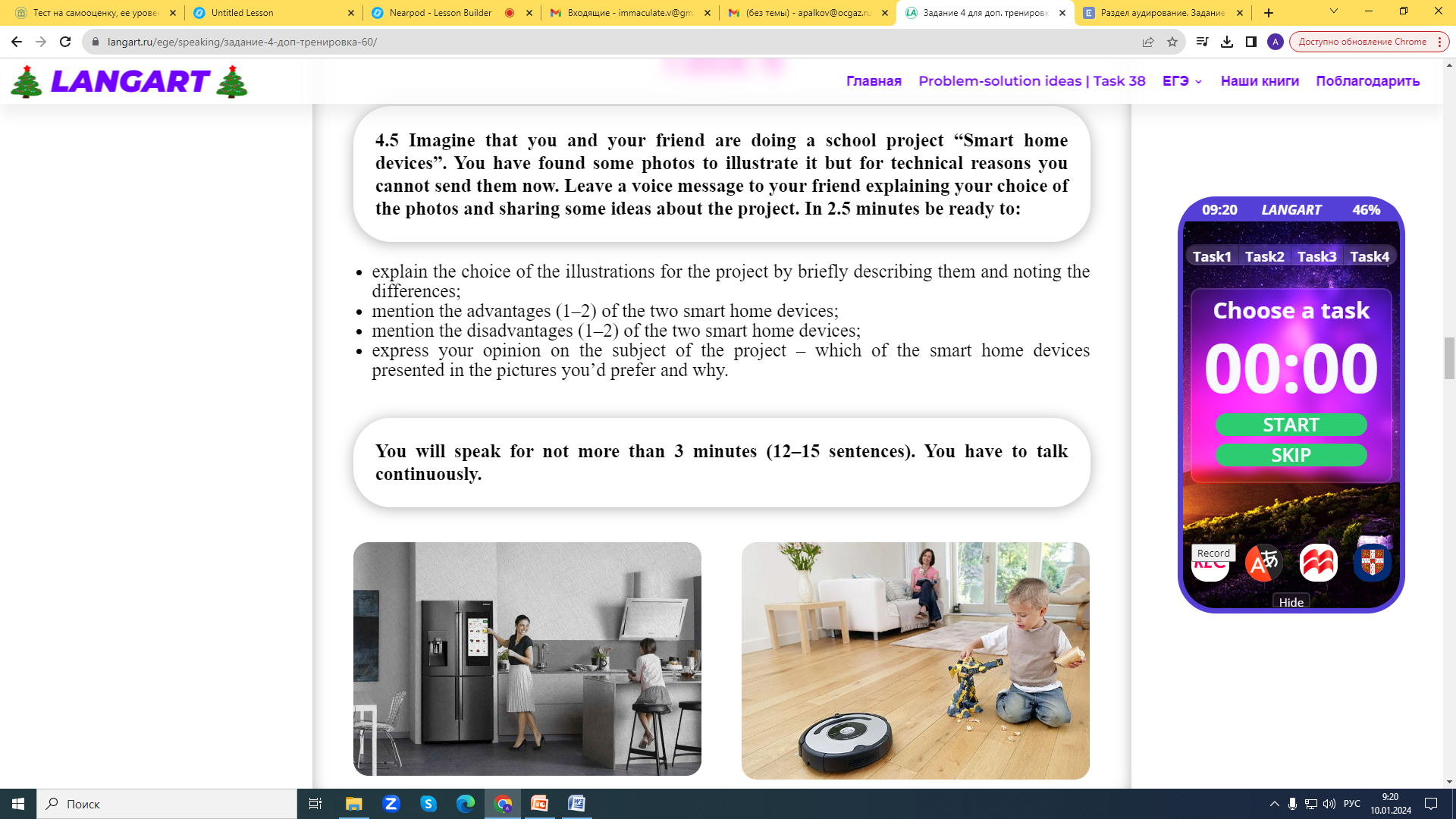 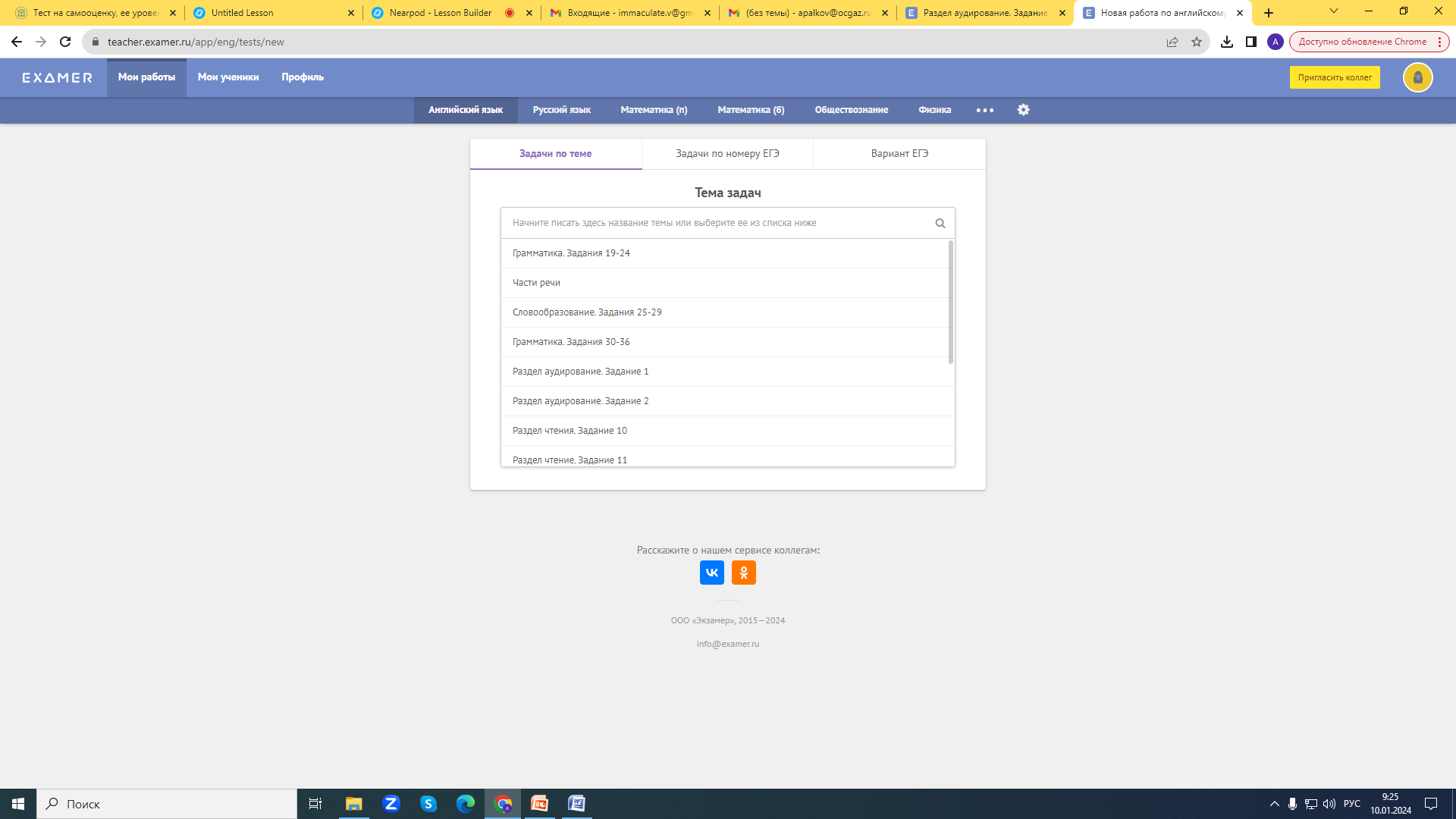 Конструктор тренировочных заданий и вариантов для подготовки к ЕГЭ

Грамматика
Чтение
Аудирование
Обширный банк заданий
Возможность установления степени сложности задания
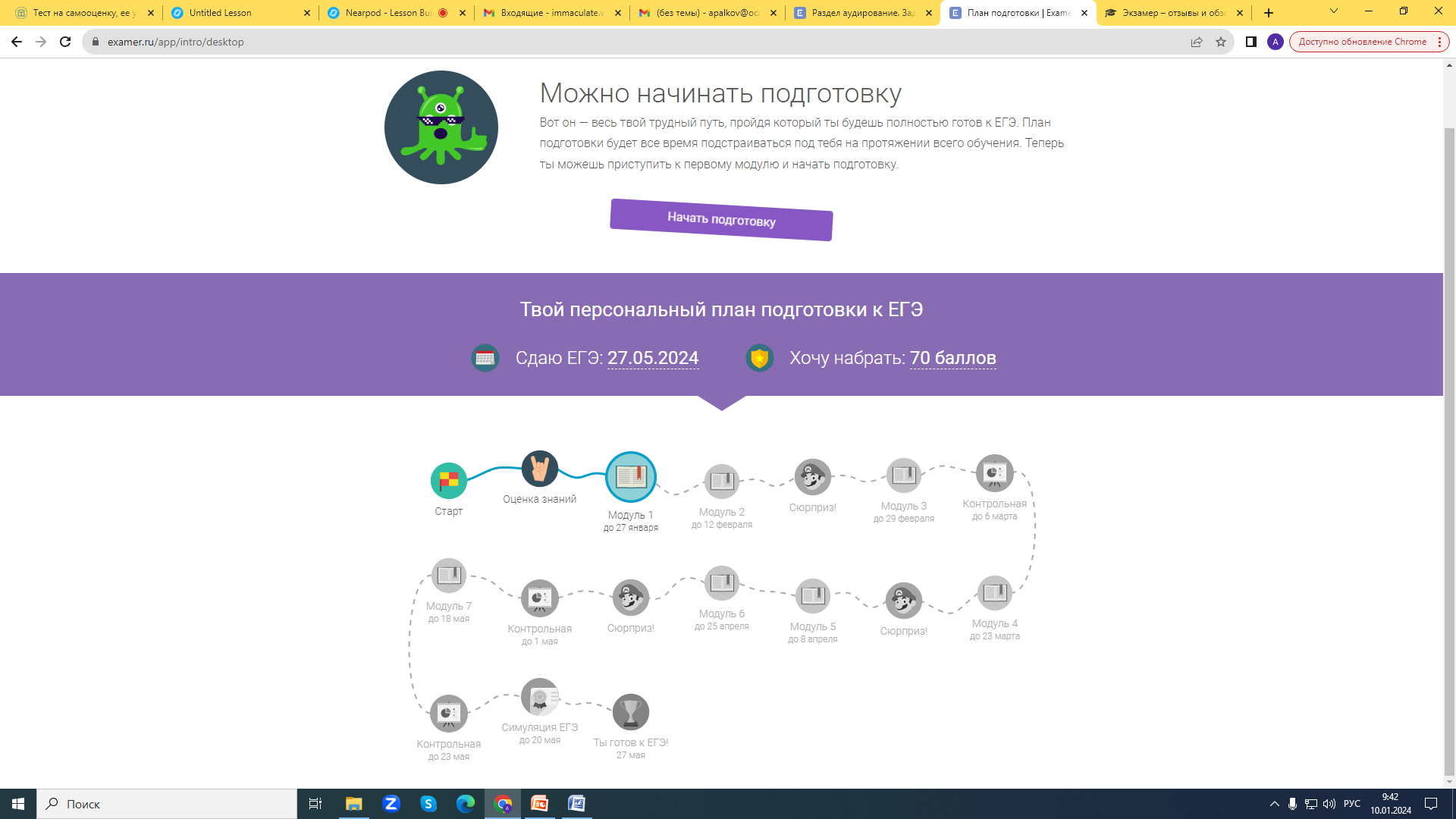 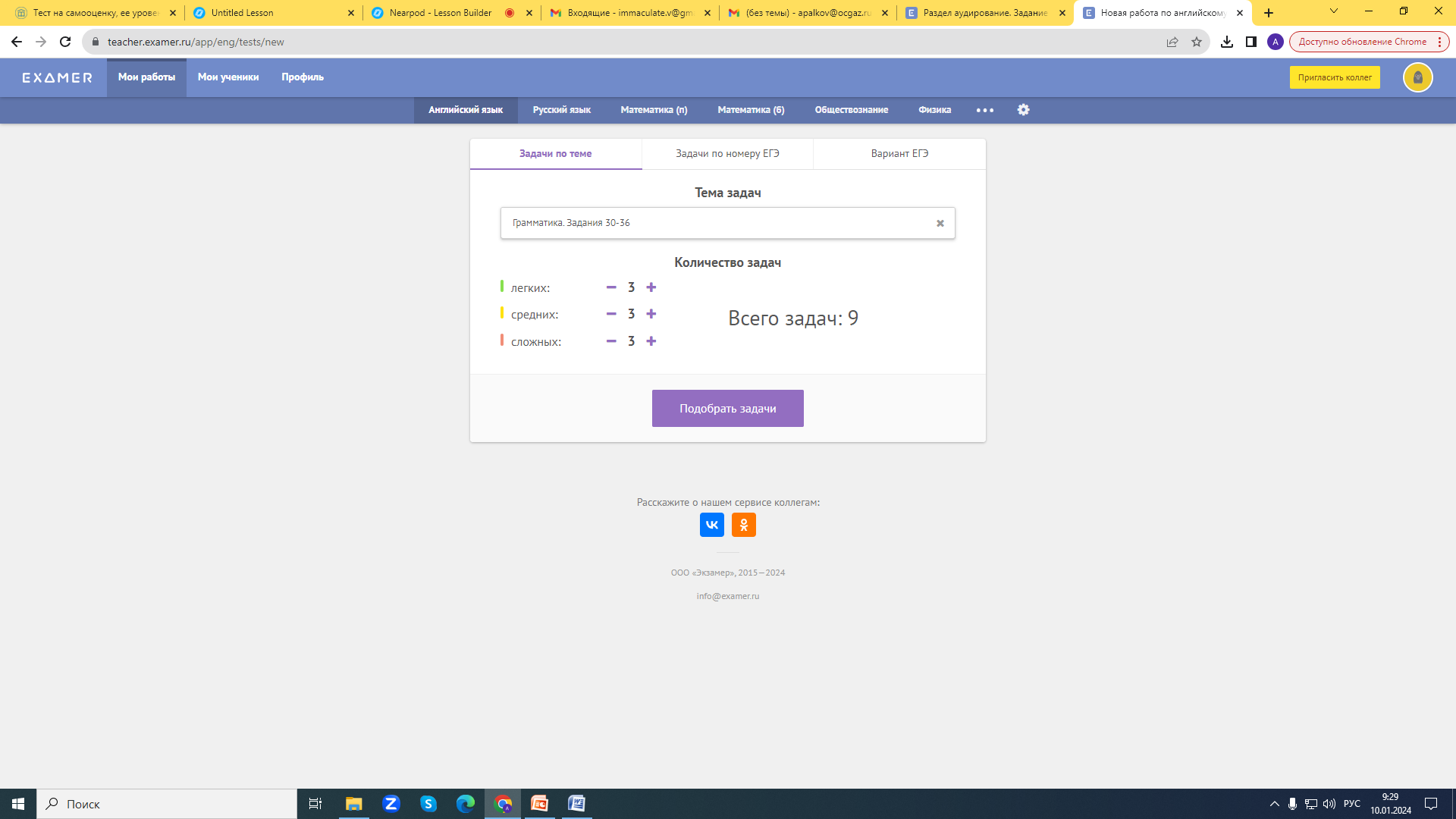 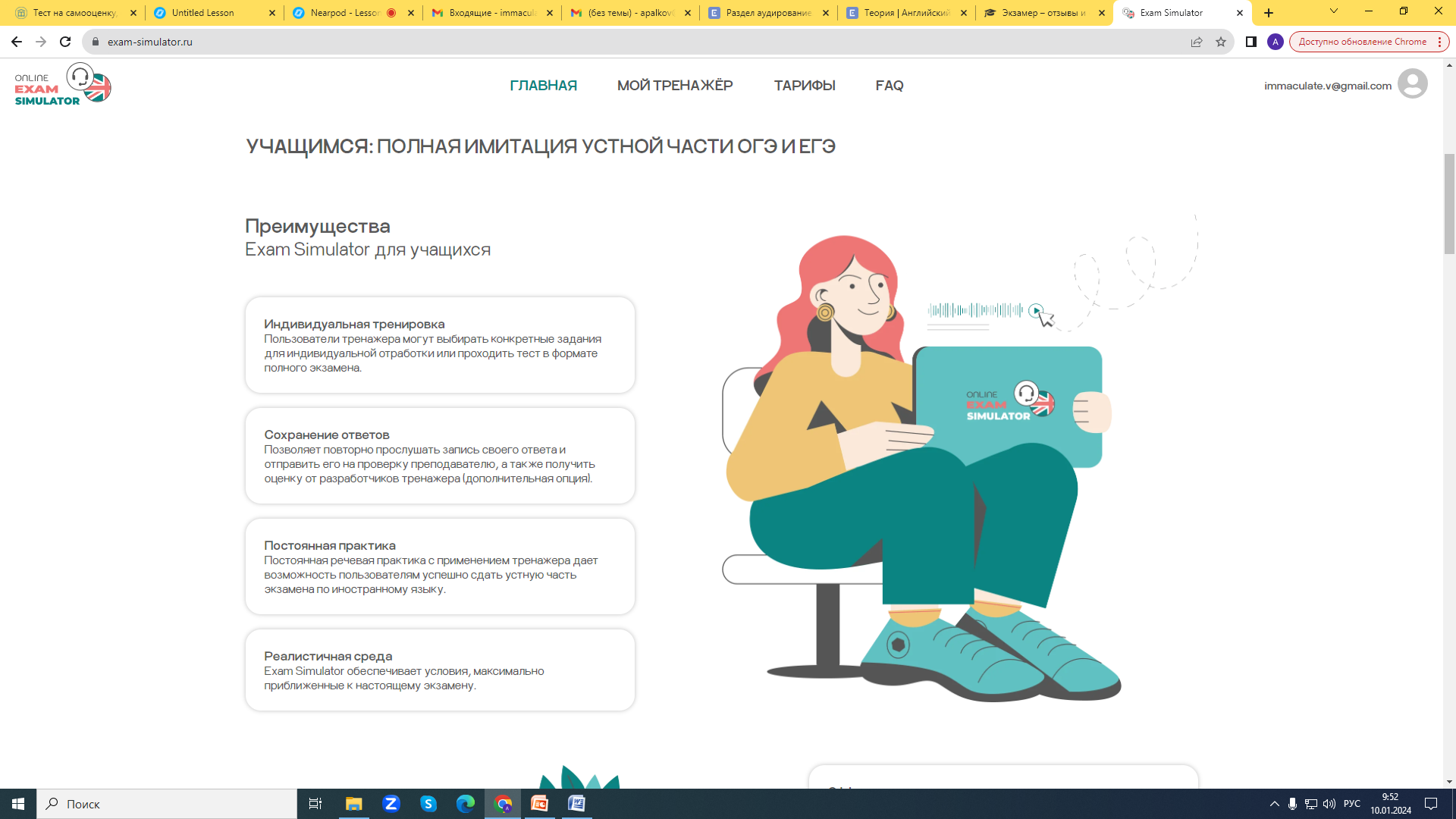 Тренажер – симулятор устной части экзамена
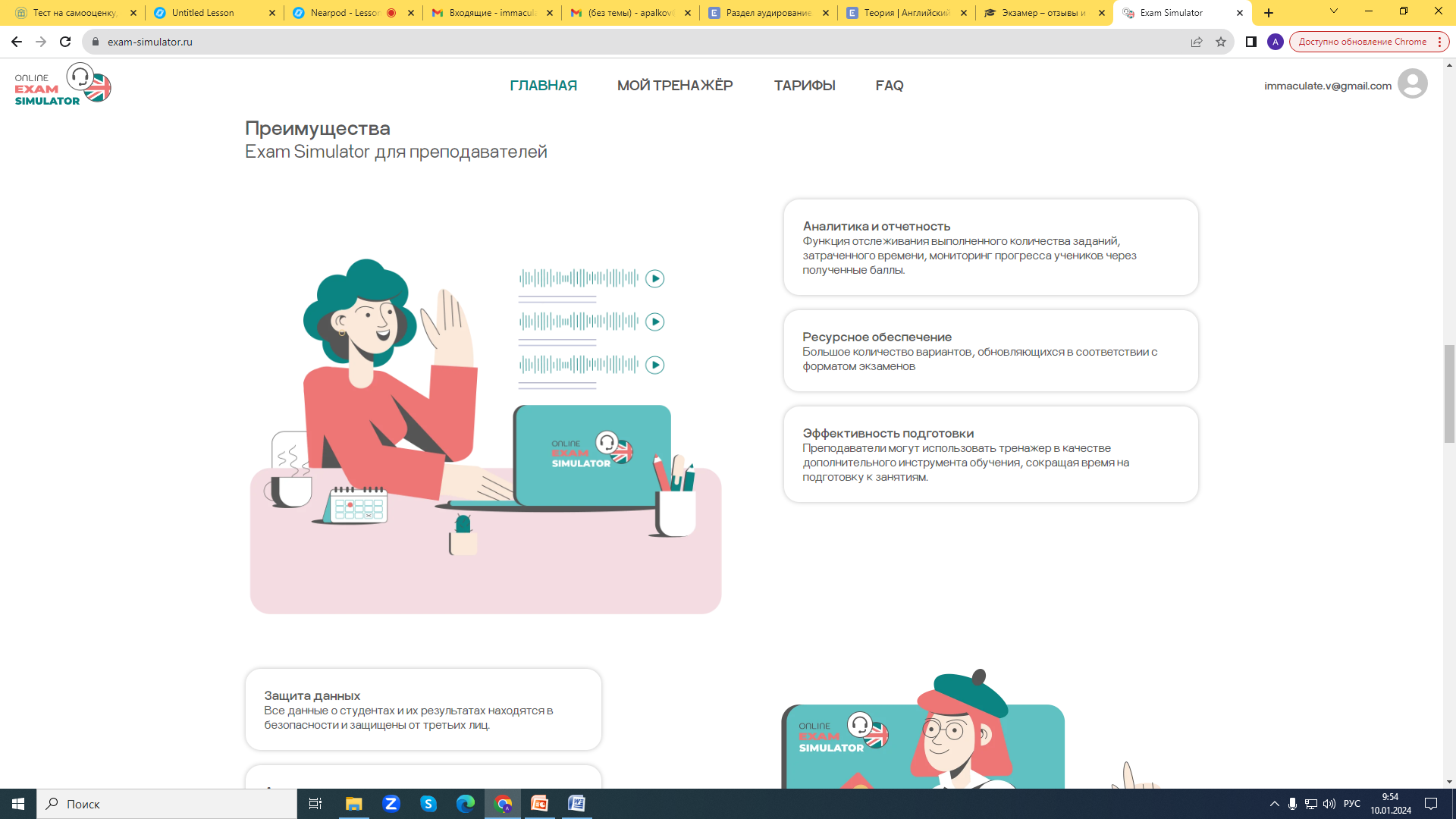 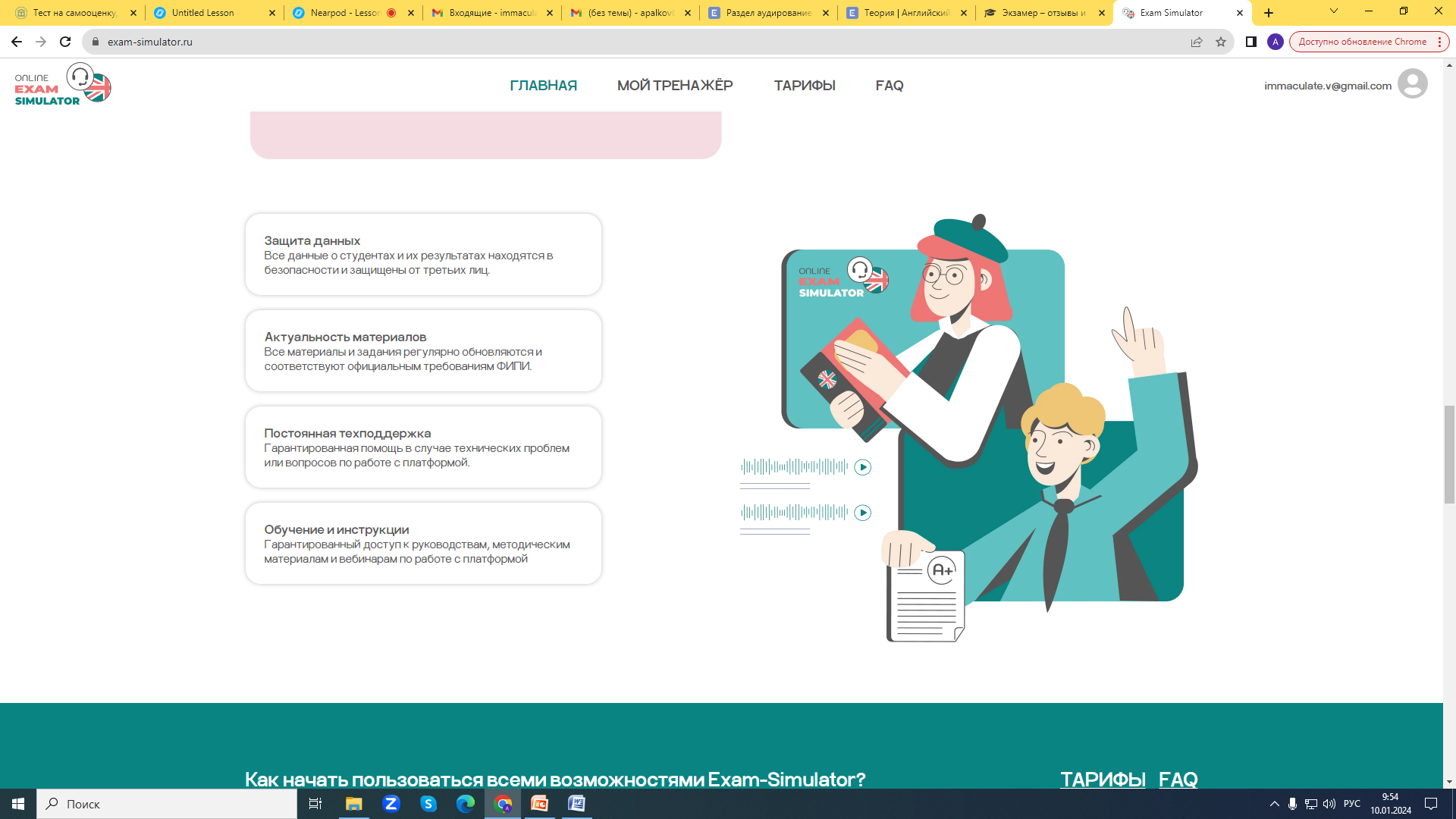 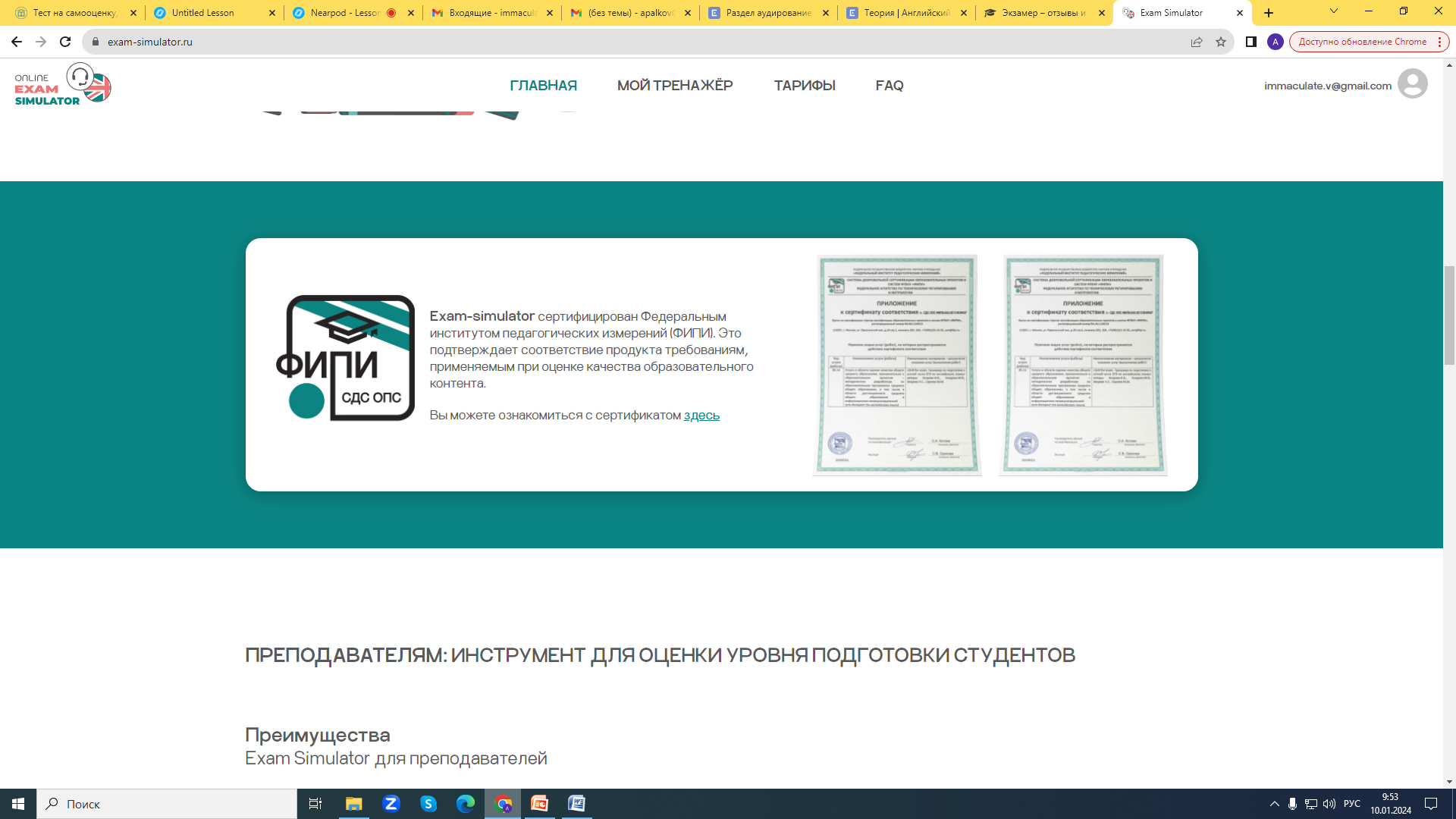 Где найти эти материалы
www.englishteachers.ru/shop - магазин издательства
titul.online - онлайн-подписка
exam-simulator.ru - онлайн-тренажер
https://www.ozon.ru/seller/izdatelstvo-titul-6954/knigi-16500/ 
https://www.wildberries.ru/brands/izdatelstvo-titul 
в книжных магазинах
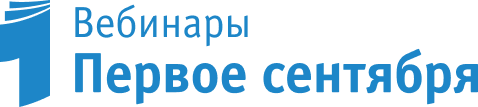 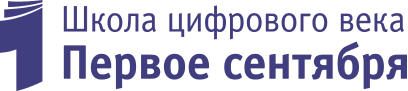 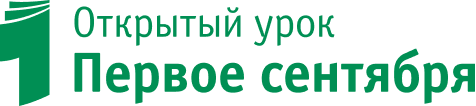 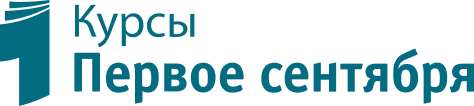 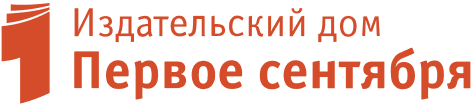 Наши 
социальные сети
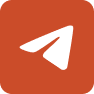 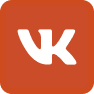 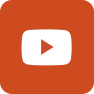 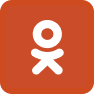